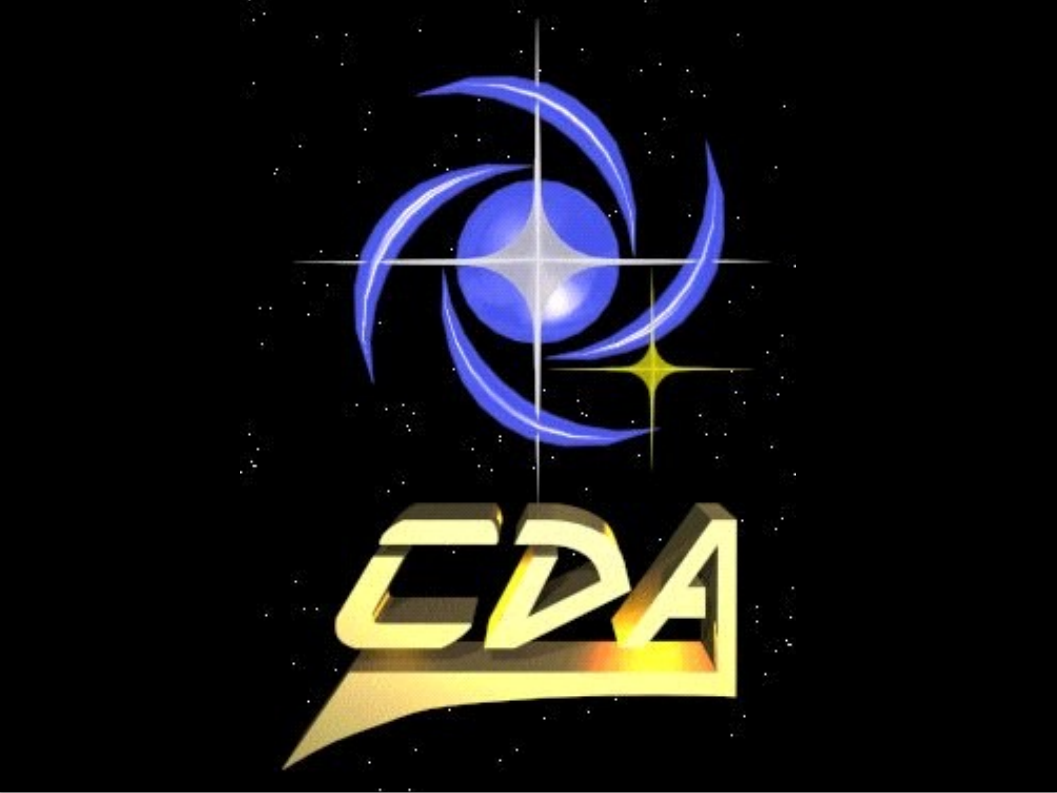 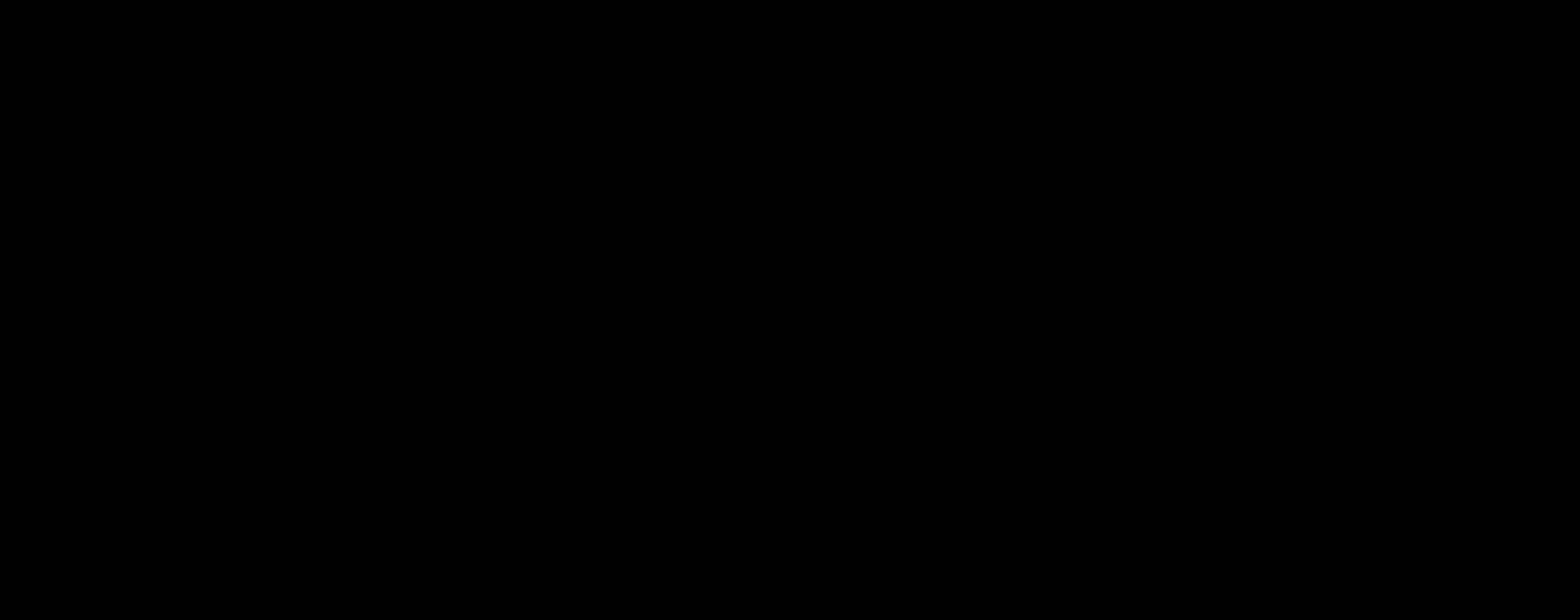 Sessão Astronomia
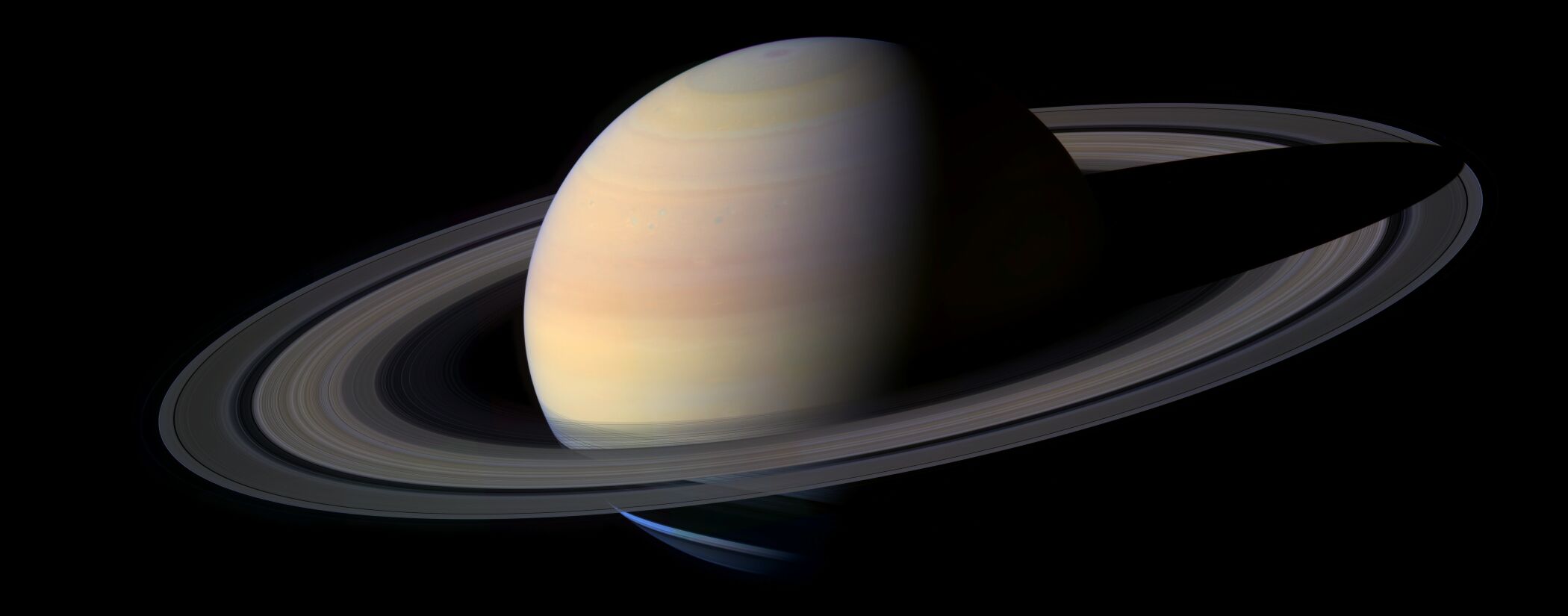 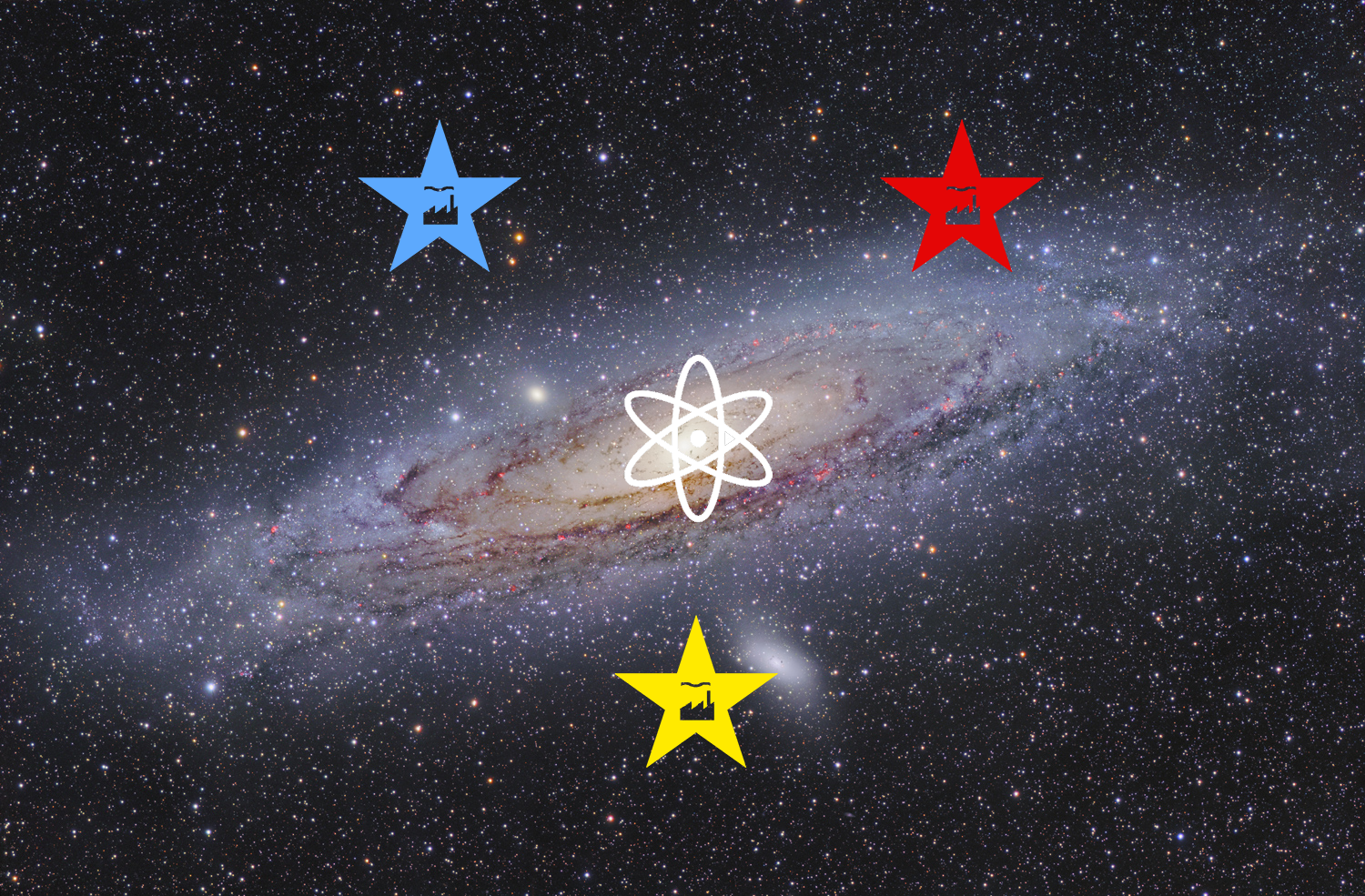 ESTRELAS
FÁBRICAS DOS ELEMENTOS
Daniel Sousa
Jun / 2015
Átomos de Hidrogênio e Hélio
Número atômico (Z) = número de  prótons
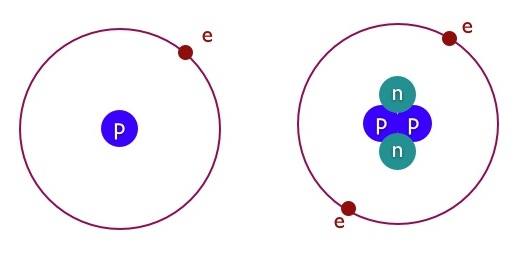 H                       He 
Z = 1                  Z = 2
Tabela Periódica dos Elementos
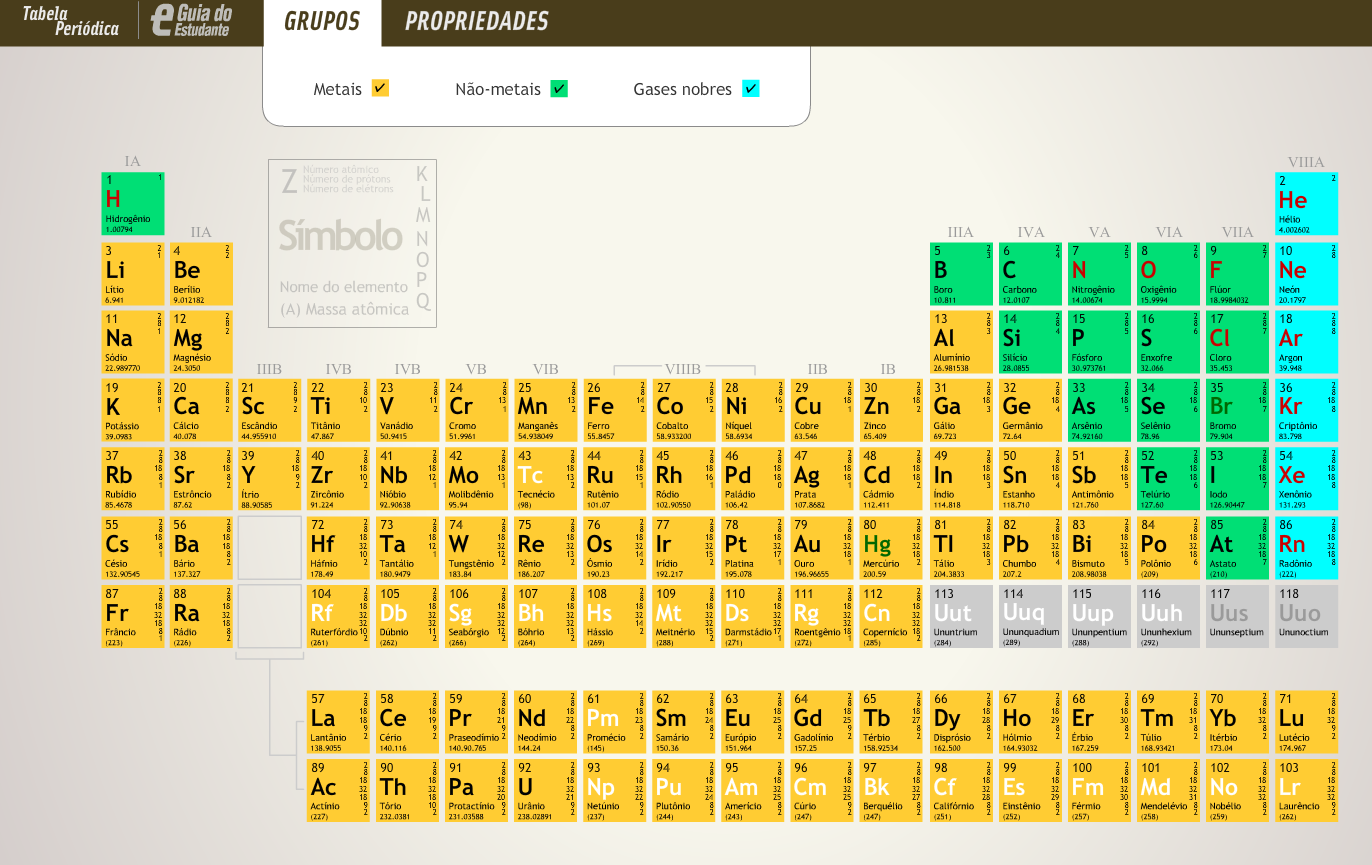 Mostrar aumento do número atômico (Z)
O que significa aumentar Z
Metais
Não-Metais
Gases Nobres
Síntese dos Elementos
Nucleossíntese
Síntese dos Elementos
Nucleossíntese
Big Bang
Síntese dos Elementos
Nucleossíntese
Big Bang
Estrelas
Síntese dos Elementos
Nucleossíntese
Big Bang
Estrelas
Supernovas
Big Bang
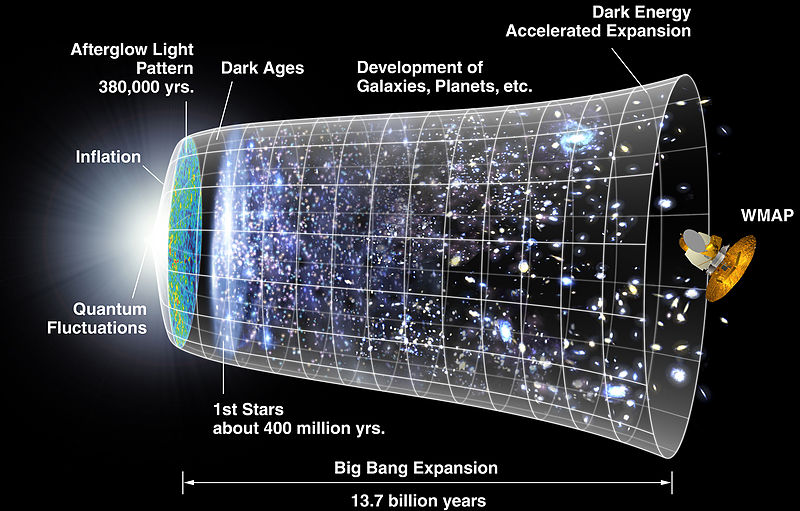 Big Bang
Universo visível : ¾ H + ¼ He
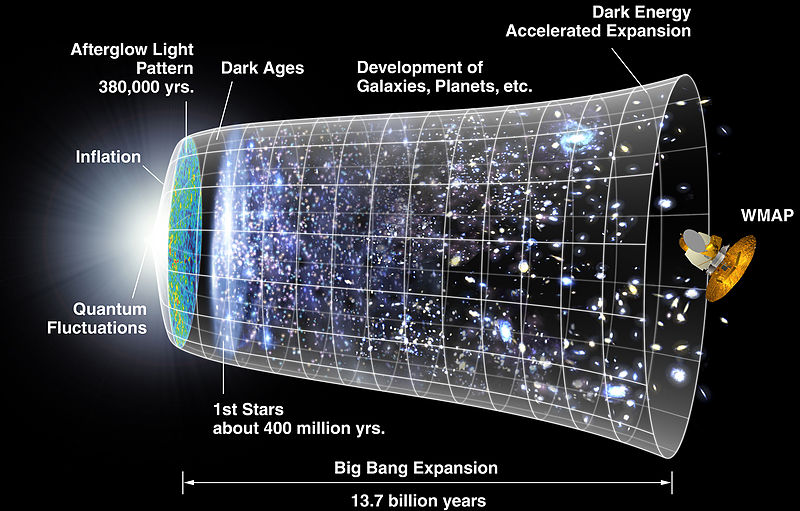 Estrelas
Formação de uma Protoestrela - Gases
Fusão H -> He
Equilíbrio
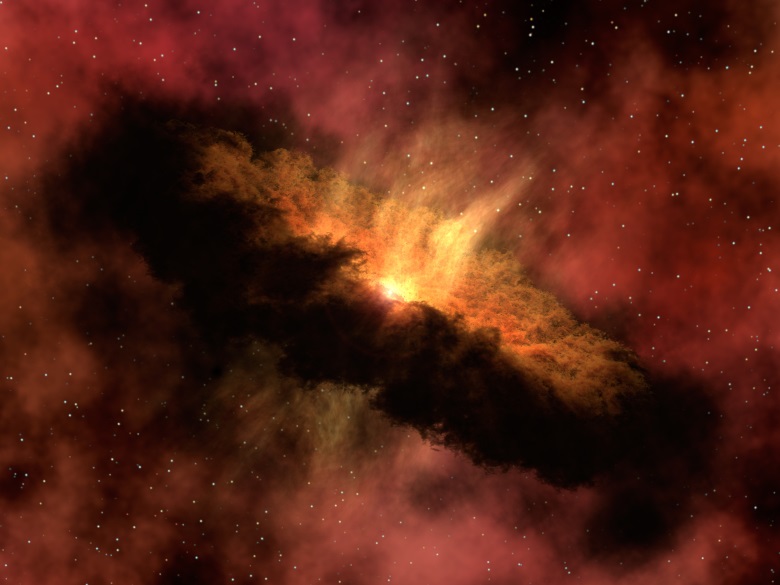 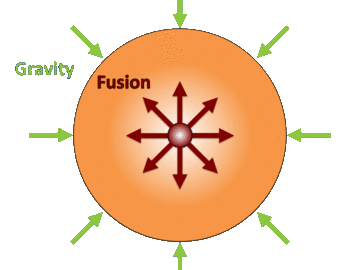 Estrelas
Fusão H -> He no nosso Sol
4 H -> 1 He + energia
1 segundo
600 Milhões ton H
596 Milhões ton He
4 Milhões ton Energia
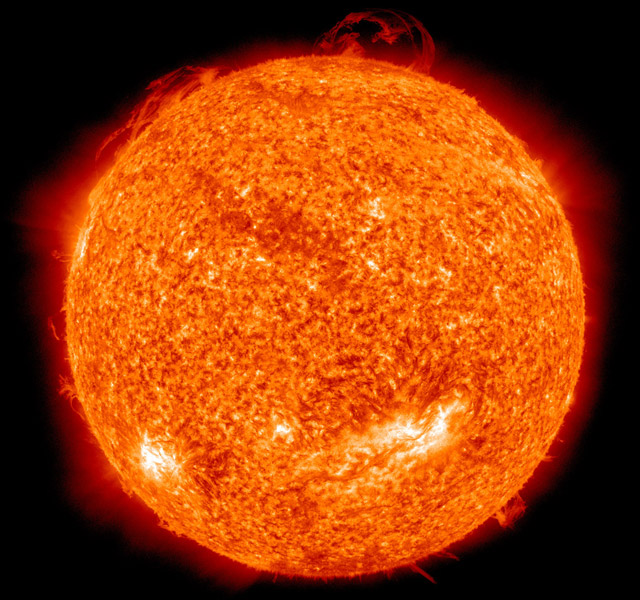 Estrelas
Evolução do Sol
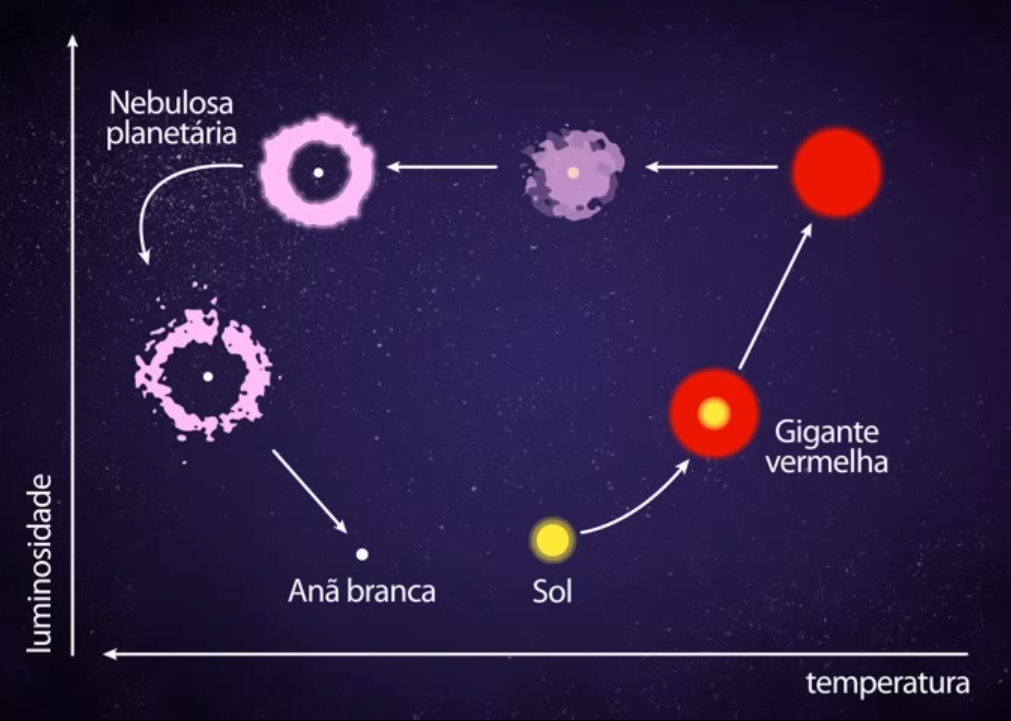 Estrelas
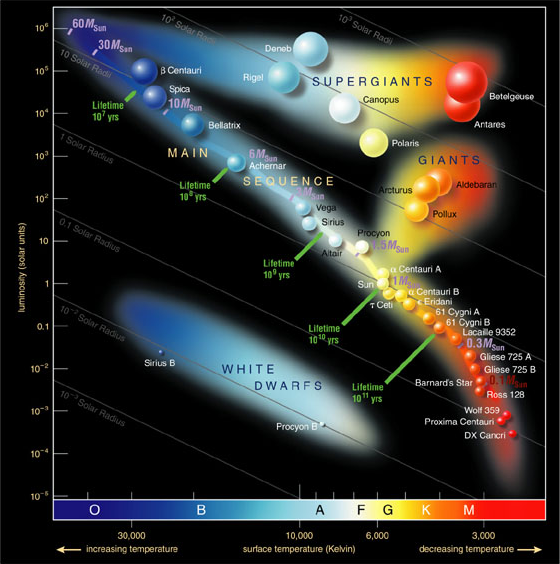 Classificação
Diagrama HR
Estrelas
Formação de elementos mais pesados
Estrelas
Formação de elementos mais pesados
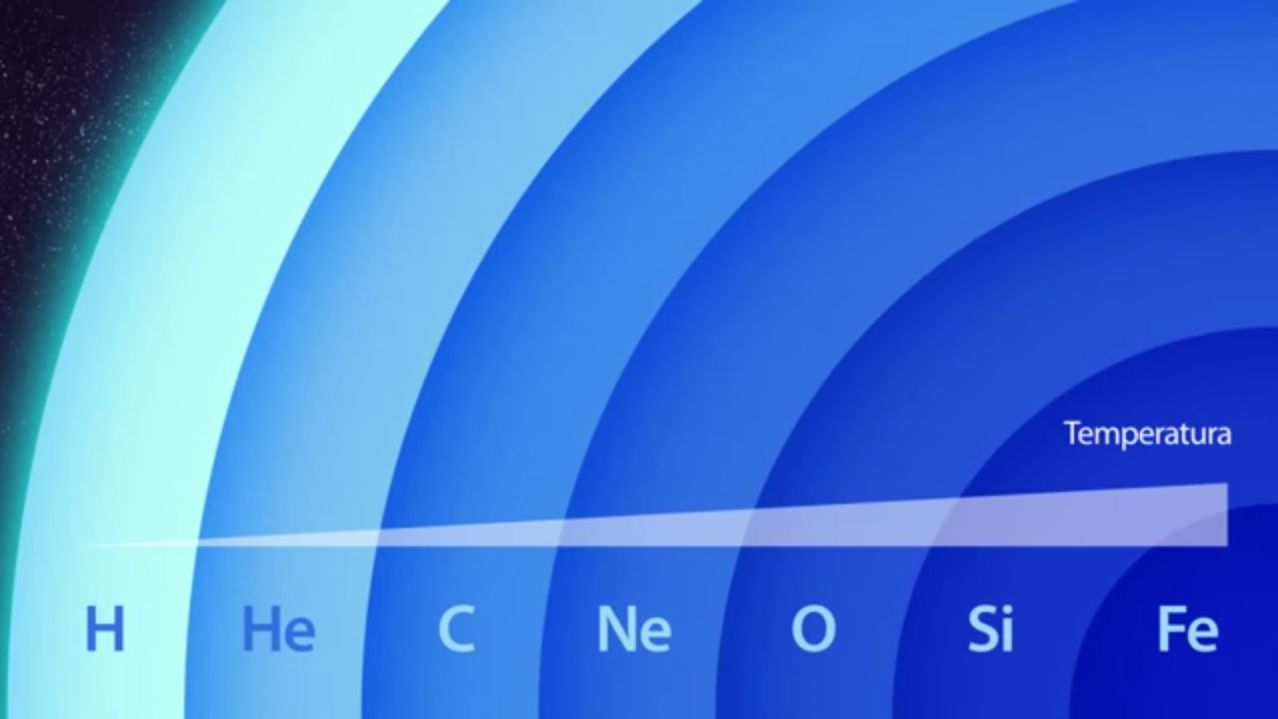 Estrelas
Formação de elementos mais pesados
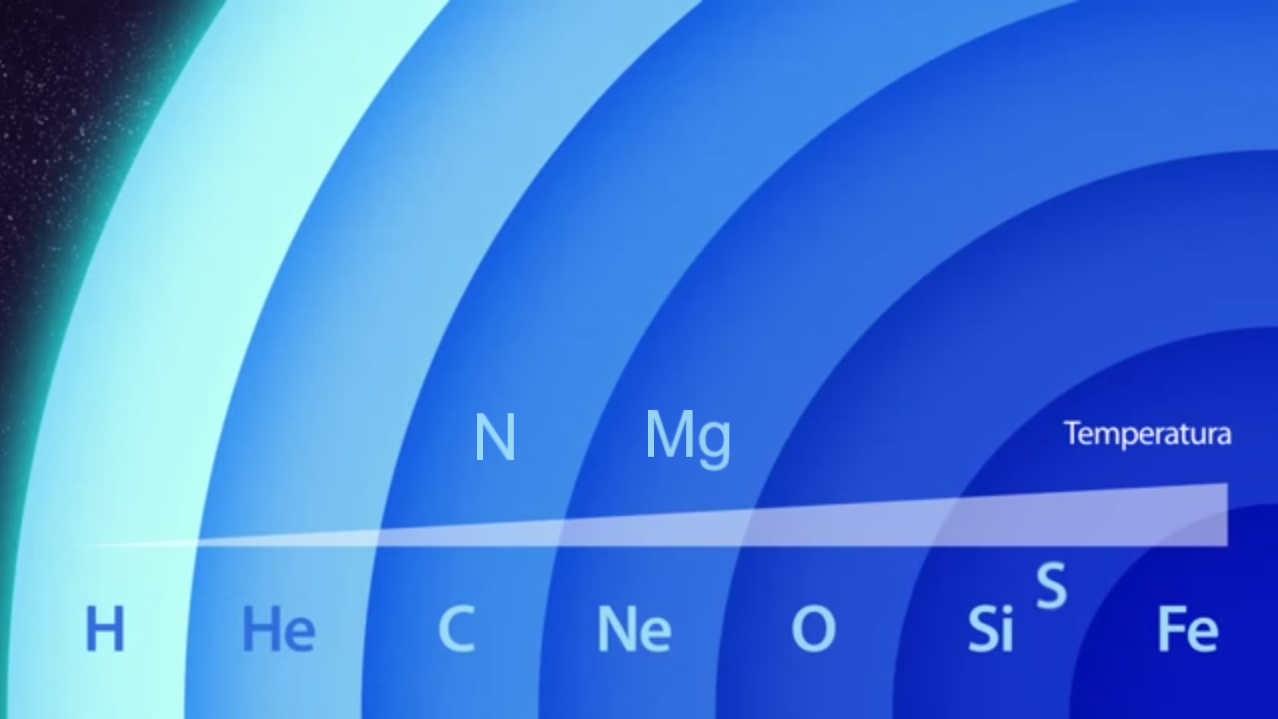 Estrelas
Formação de elementos mais pesados
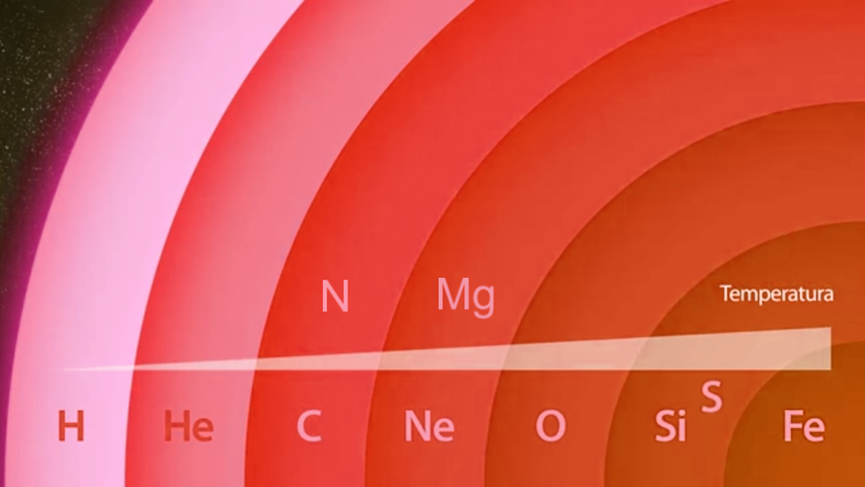 Comparação Estrelas
H -> He 
15.000.000  ̊C
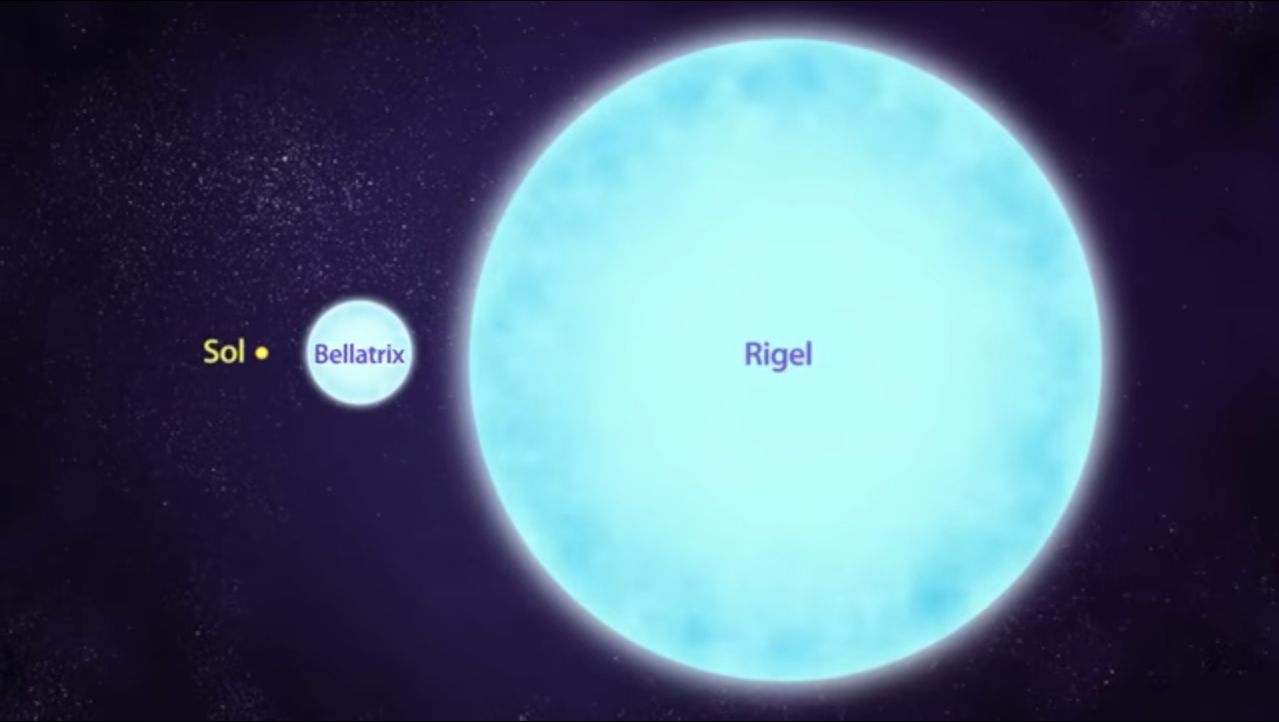 Comparação Estrelas
H -> He, C N O 
15.000.000  ̊C, 100.000.000  ̊C
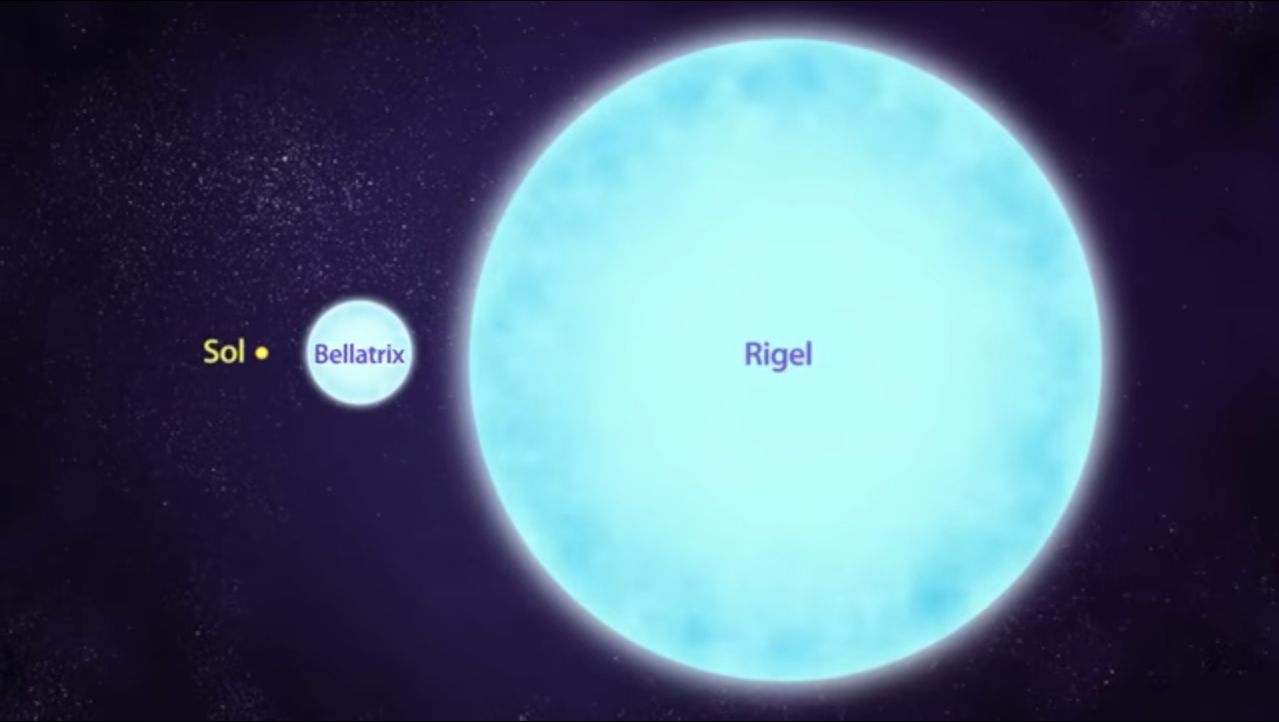 Comparação Estrelas
H -> He, C N O e elementos mais pesados até o Fe
15.000.000  ̊C, 100.000.000  ̊C e 1.000.000.000  ̊C
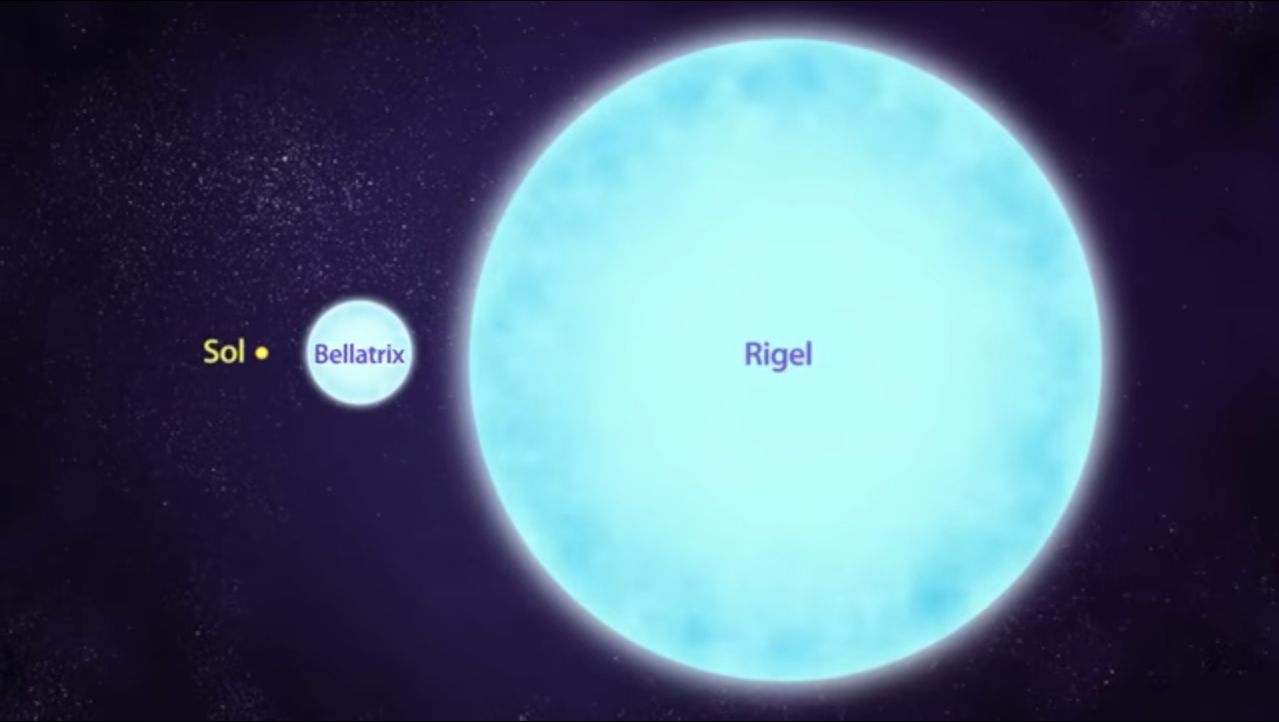 Estrelas mais conhecidas
Constelação de Orion
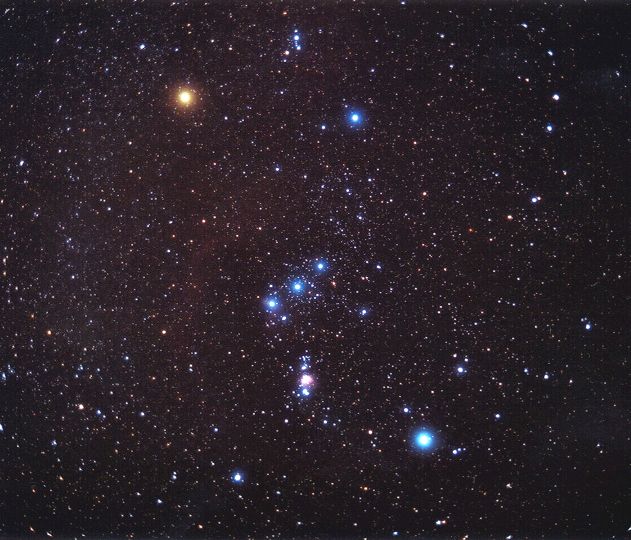 Constelação de Orion
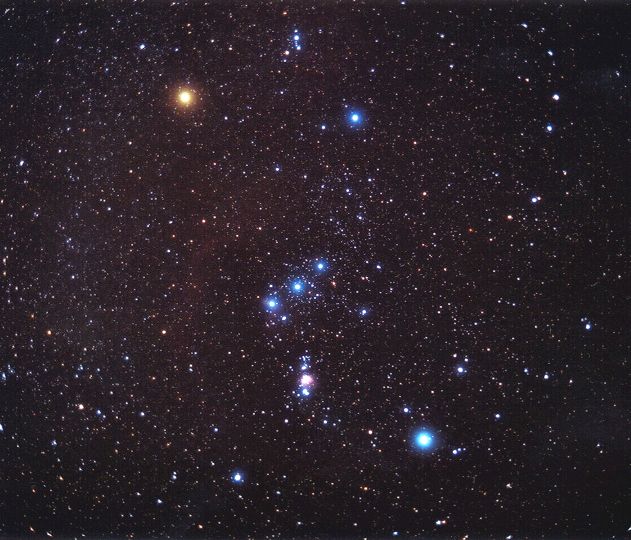 Referência:
“Três Marias”
 - Mintaka 
 - Alnilam
 - Alnitak
Constelação de Orion
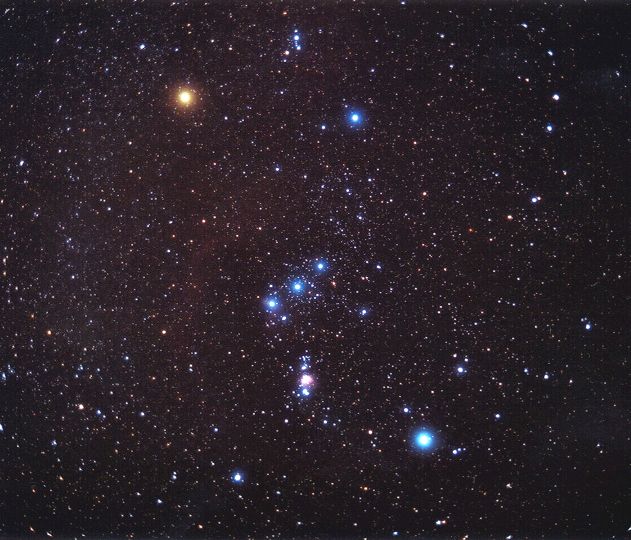 Betelgeuse
Bellatrix
Rigel
Qual a maior estrela conhecida ?
Supernova
Explosão ou “morte” de uma estrela
Supernova
Explosão ou “morte” de uma estrela
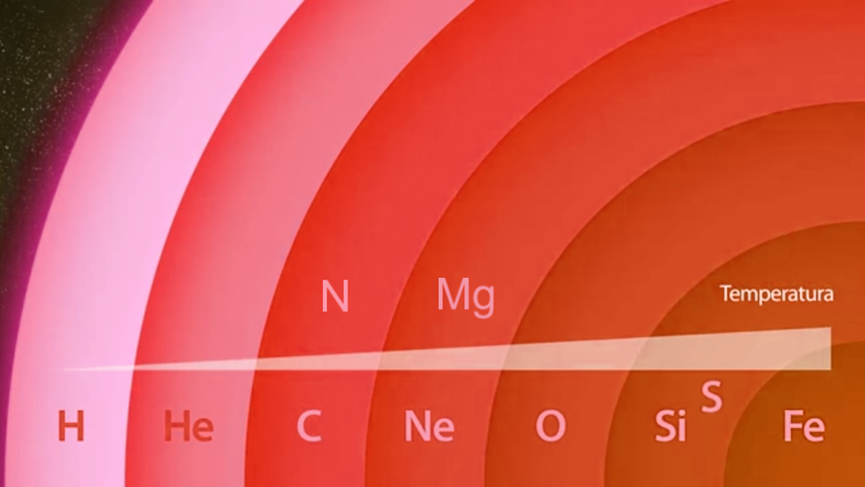 Exemplos de Supernovas
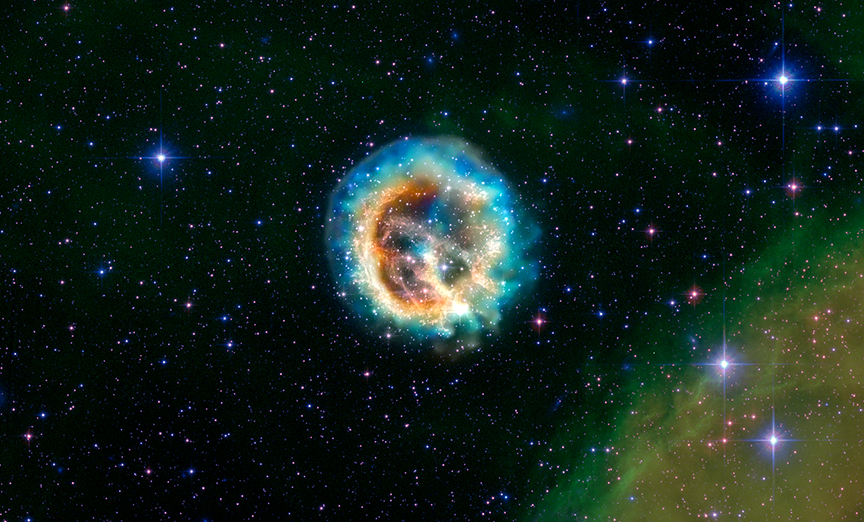 E0102 - 190.000 ly
FOTOS nasa ou jet
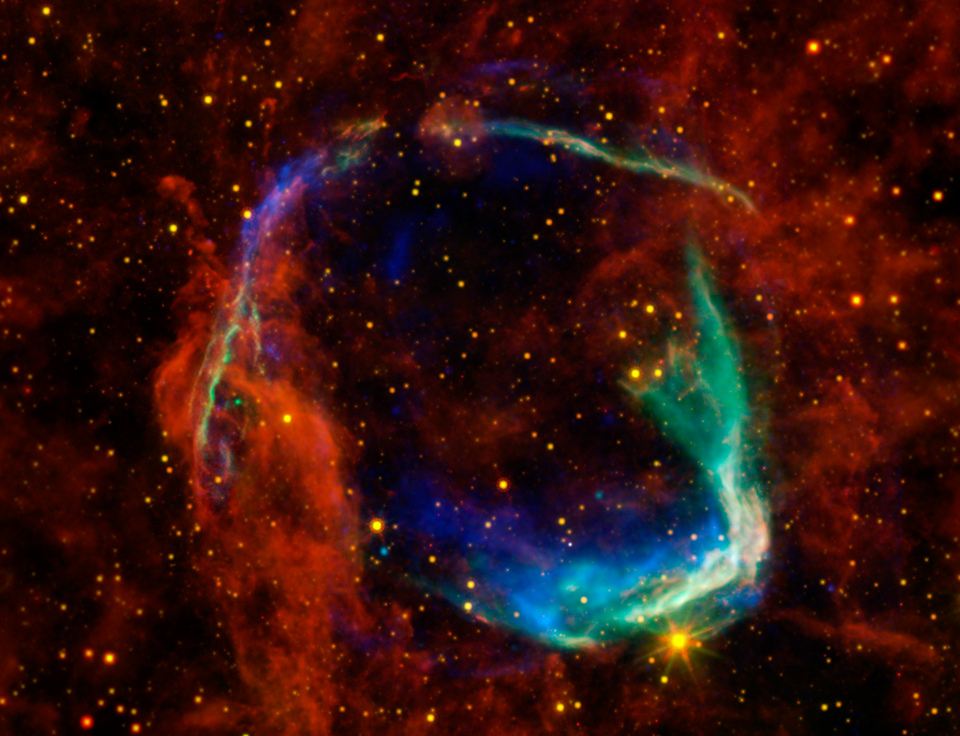 RCW 86 - 8.000 ly - Chineses 185 a.C.
Supernovas
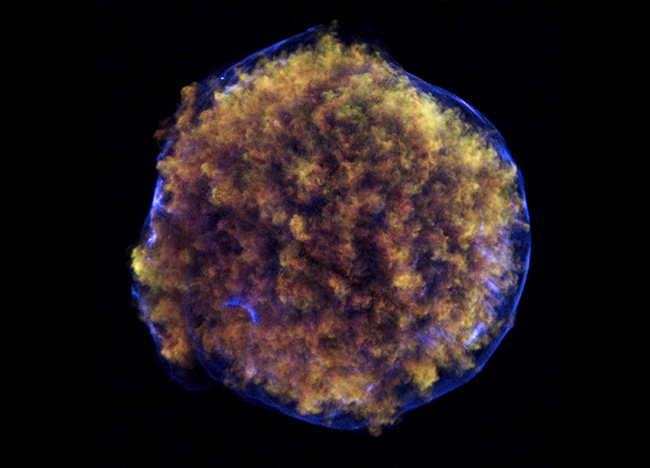 Tycho - 13.000 ly - Ano de 1572
Supernovas
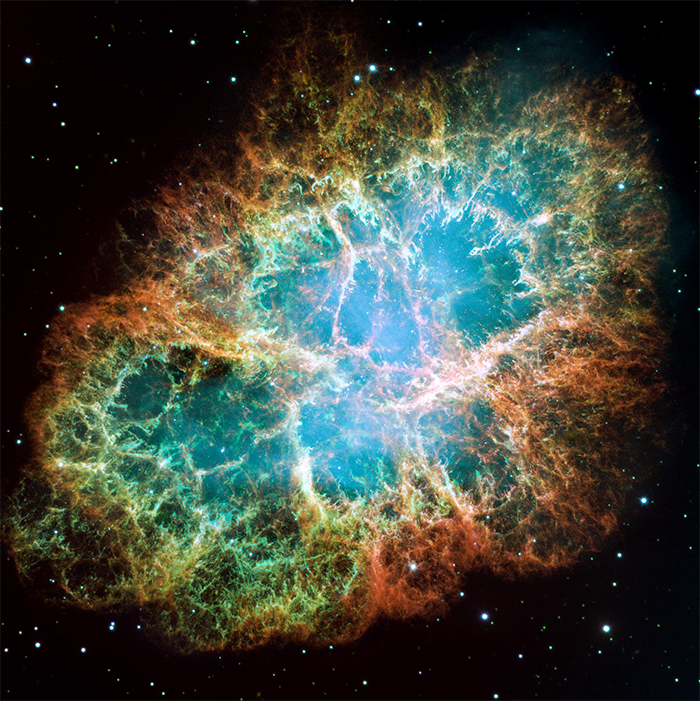 Supernovas
Nebulosa do Caranguejo
6.523 ly
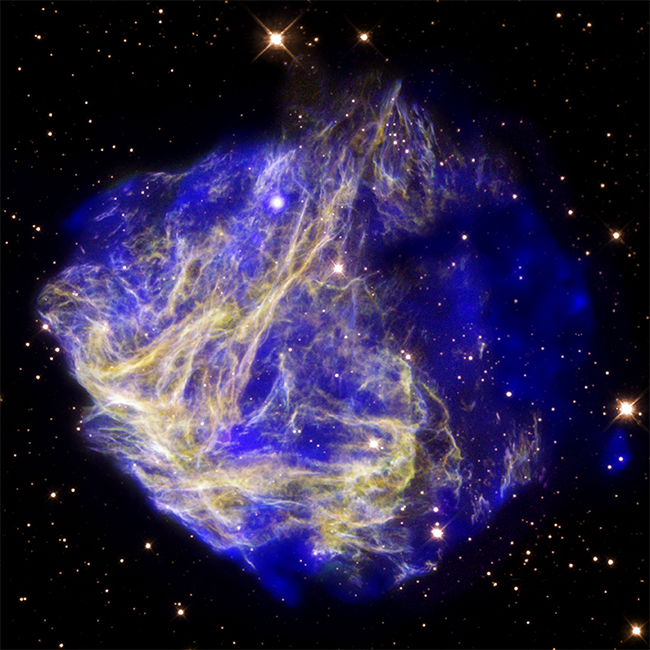 Supernovas
N49 - 160.000 ly
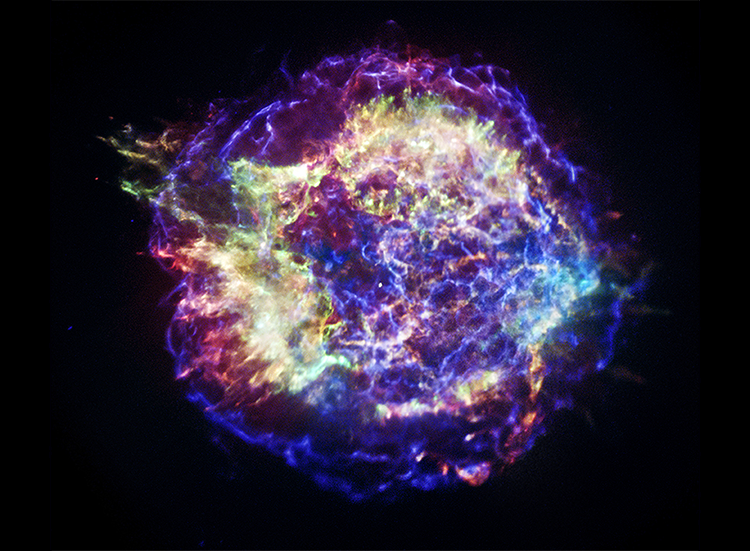 Cassiopeia A
 11.000 ly
Supernovas
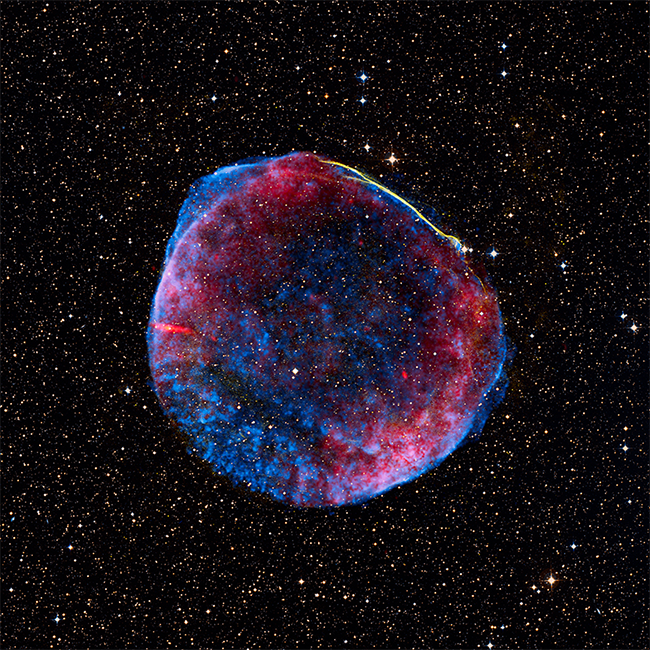 Supernovas
SN 1006
7.000 ly
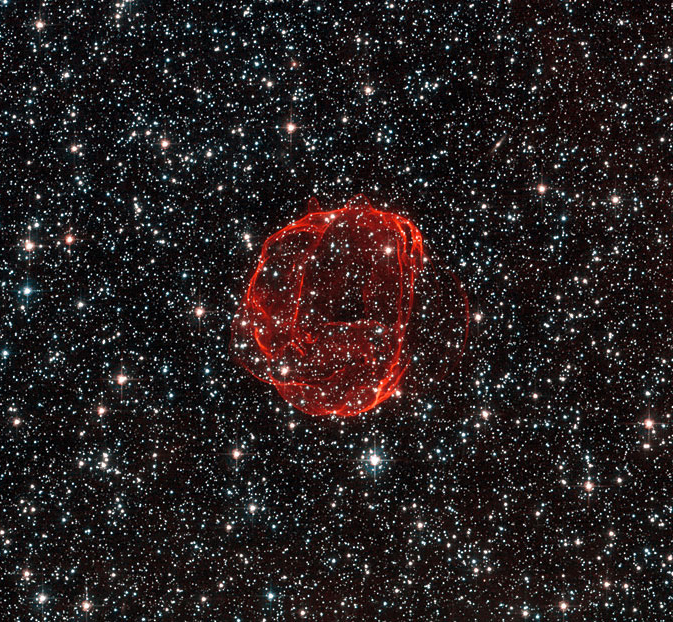 Supernovas
SN 0519
 150.000 ly
Supernova
Elementos mais pesados que o Ferro
Nêutrons
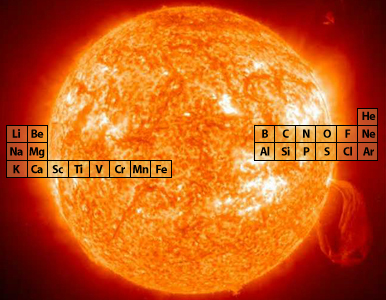 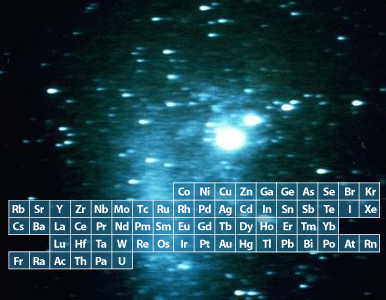 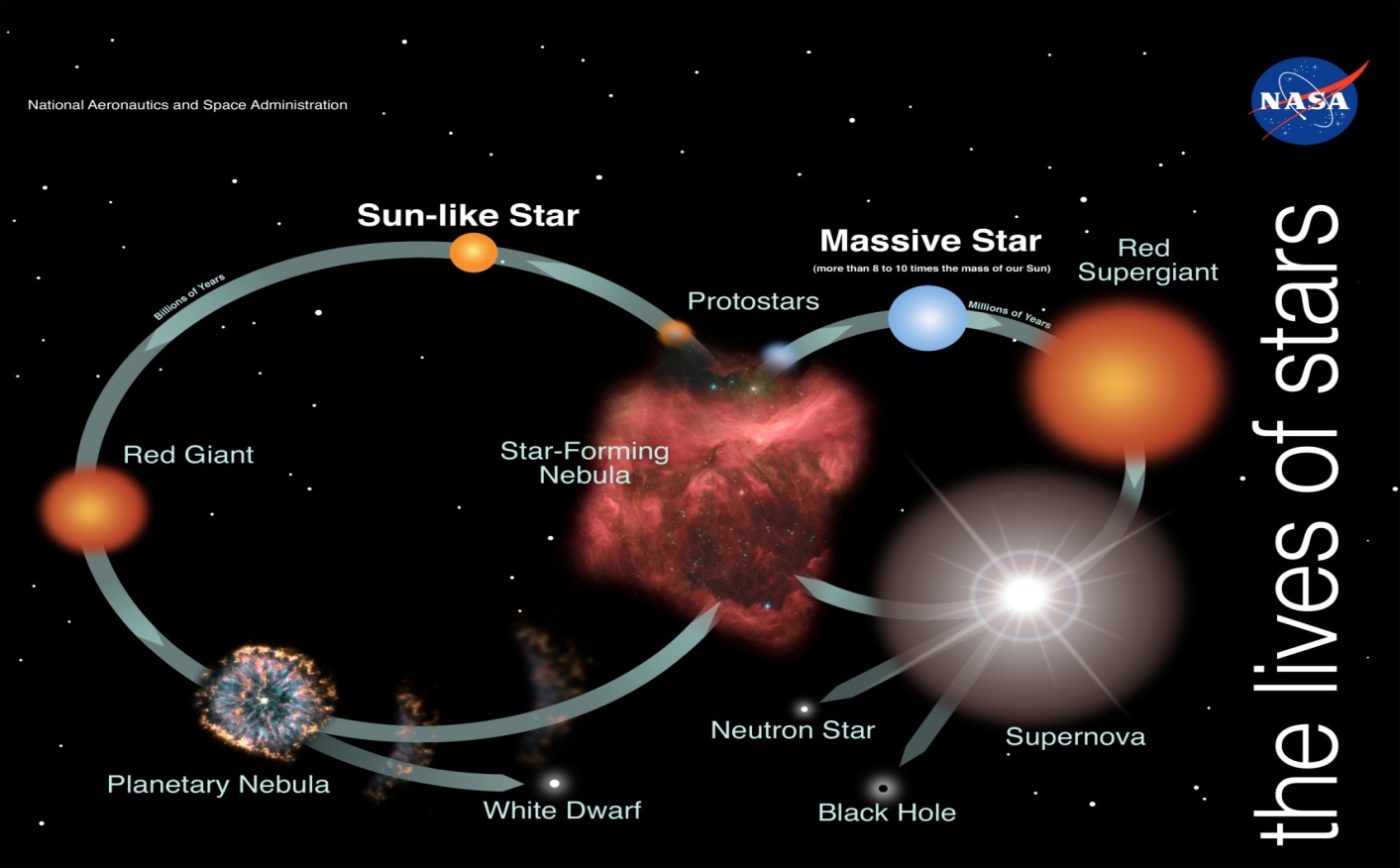 Evolução Estrelas - Metalicidade
Formação de uma estrela (H - > He)
Sistema Solar
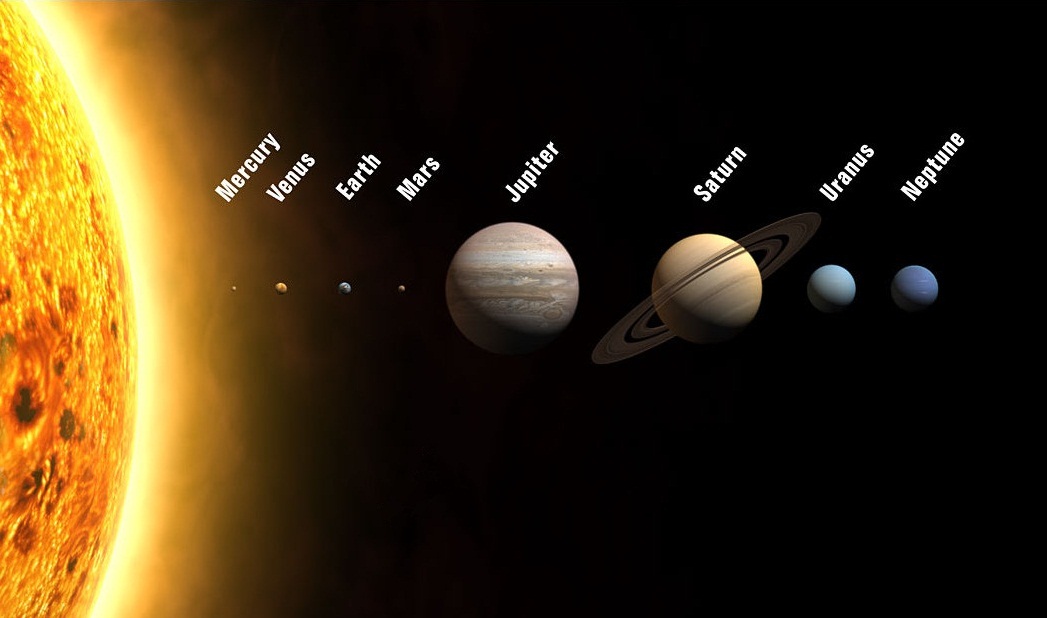 Massa do Sistema Solar
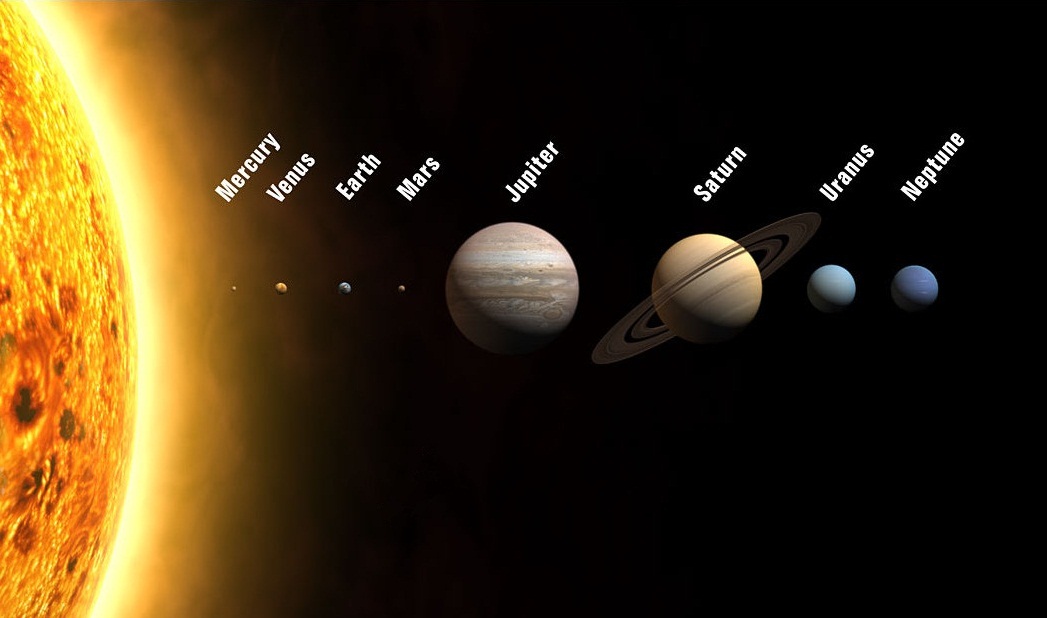 99,86 %
Massa do Sistema Solar
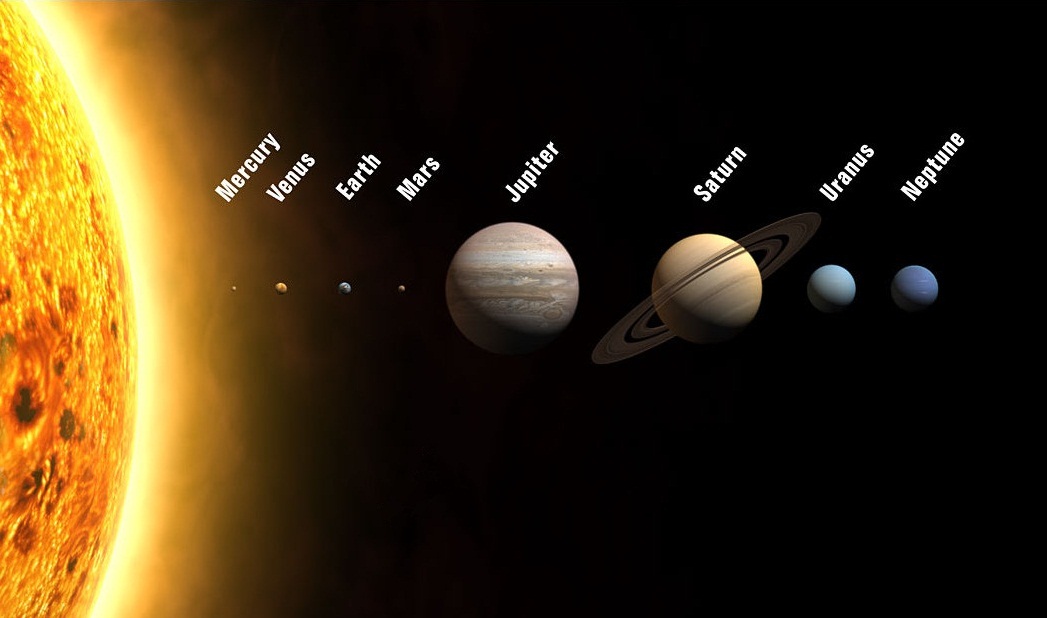 + luas, planetas anões, asteroides e cometas
99,86 %
0,14%
Massa do Sistema Solar
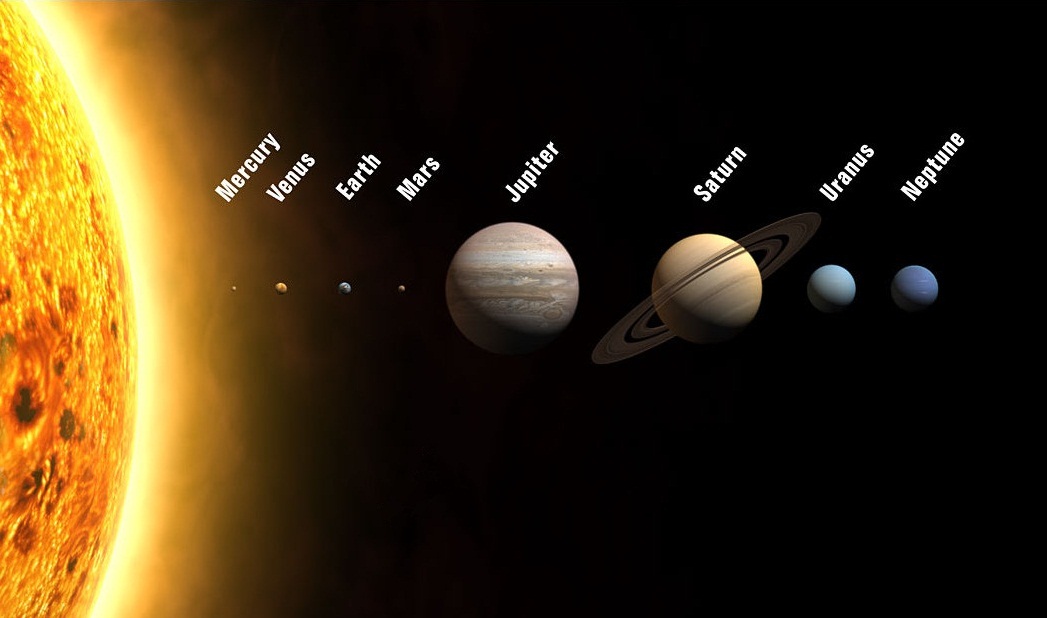 0,0003% !!!
+ luas, planetas anões, asteroides e cometas
99,86 %
0,14%
Técnicas
Imageamento e Espectroscopia
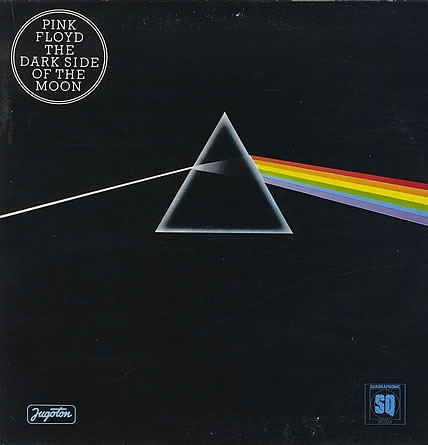 Técnicas
Estrelas - Hidrogênio ou Hélio
Supernovas e Nuvens interestelares - Outros 
Imageamento
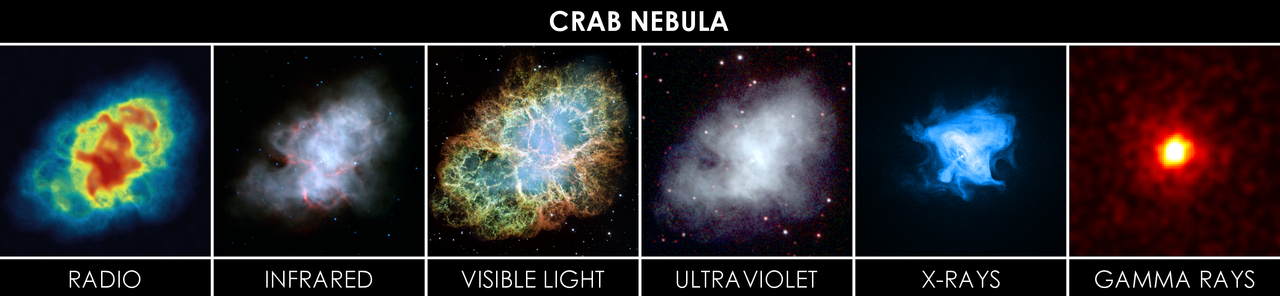 Técnicas
Espectroscopia 
Antares                                 Sirius A
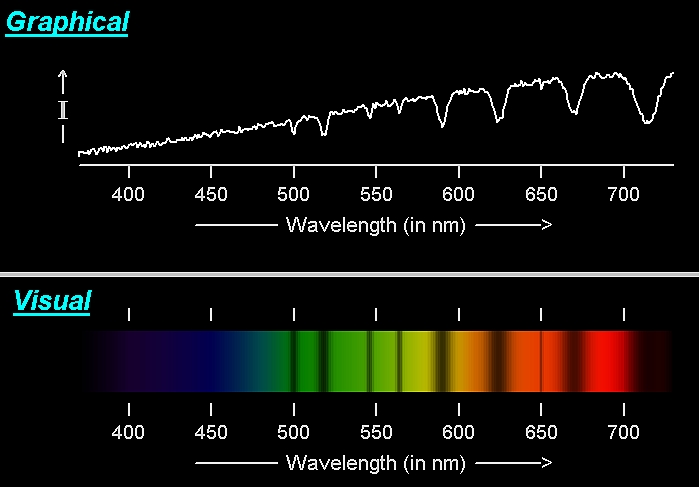 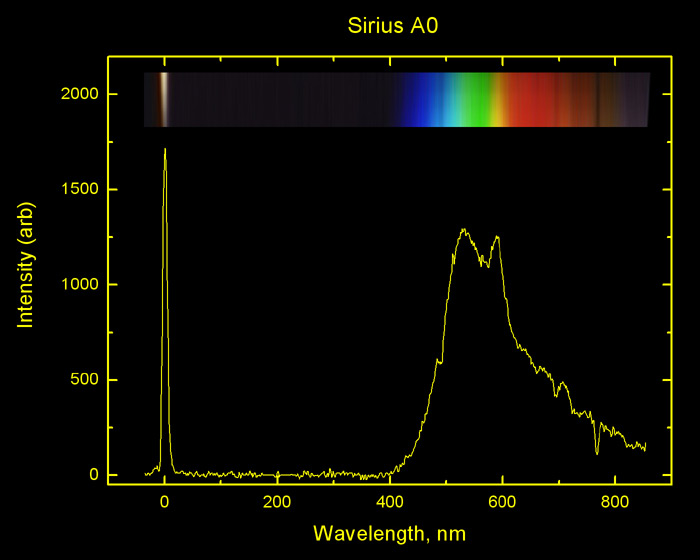 Hélio
Refrigeração
Balões
Meteorologia
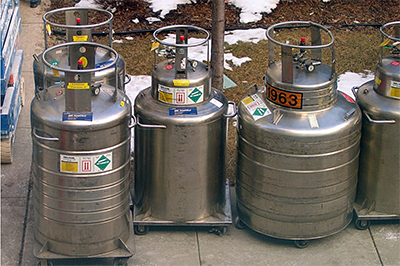 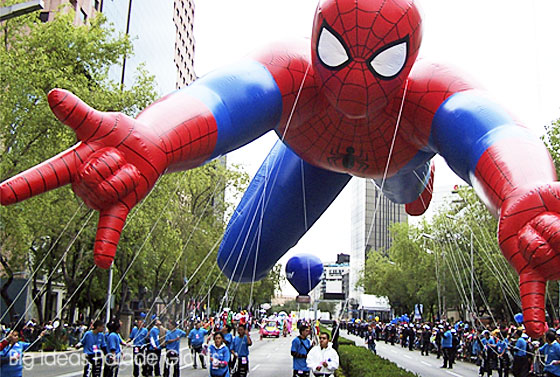 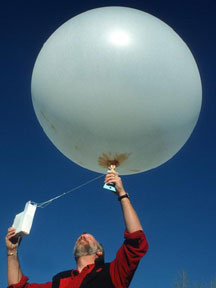 Air Bag
Mergulho profundo
Laser - He + Ne
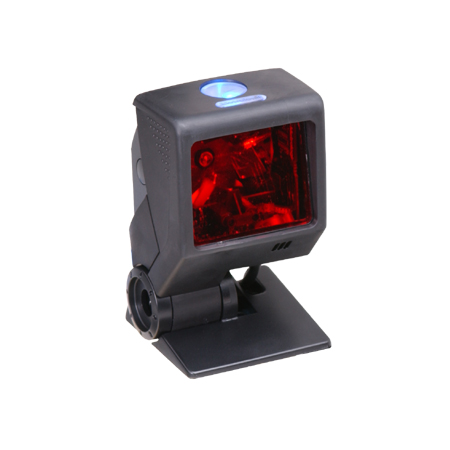 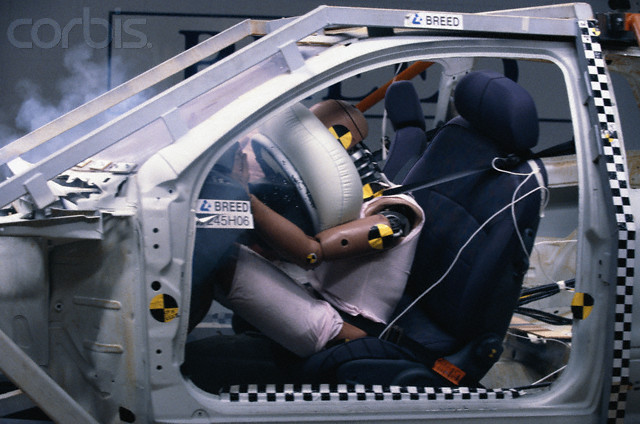 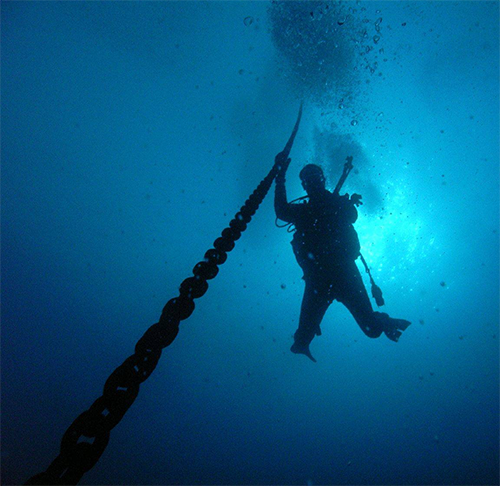 Crosta Terrestre
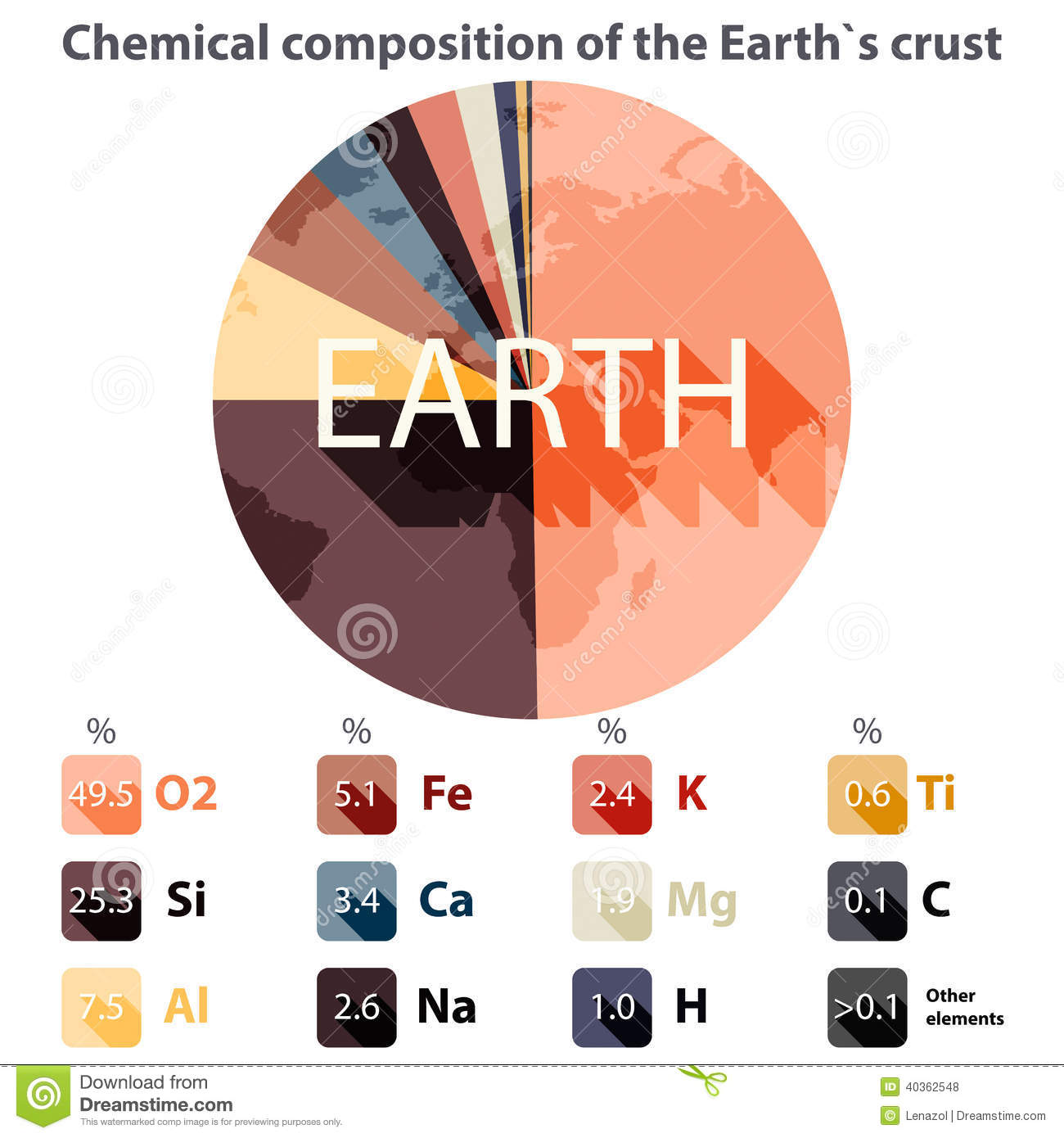 Ferro e Alumínio
Ferro - Aço - 1,7 milhões ton - 2014
Alumínio - 97 mil ton - 2014
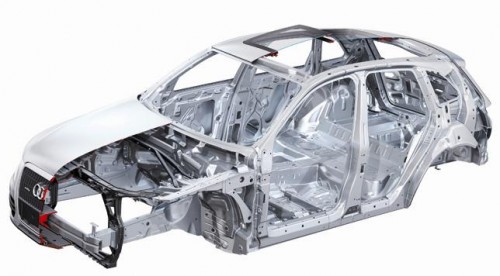 Nióbio
Nióbio - 98% reservas no Brasil
70 mil ton 2014 - Brasil
0,1% Aço
Eletroeletrônicos
Smartphones
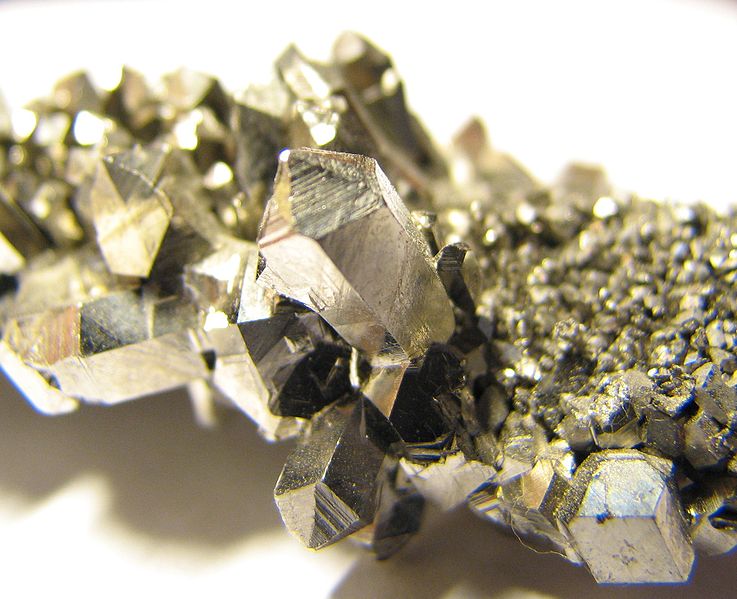 Cobre (Cu)
20 milhões ton - 2014
Fiações e bobinas de motores elétricos
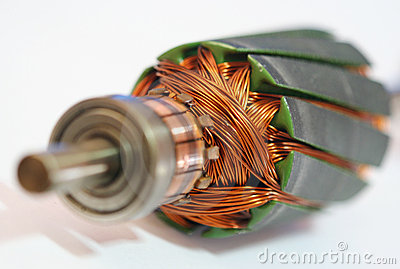 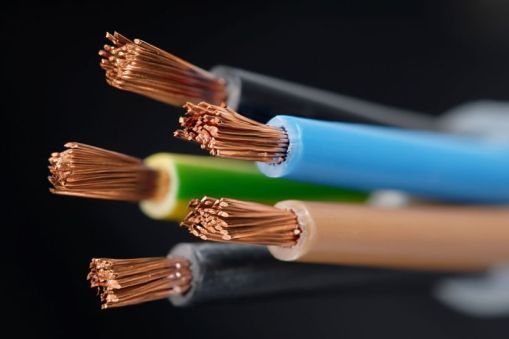 Ouro (Au) e Prata (Ag)
Ouro - 2,9 mil ton - 2014
Prata - 26 mil ton - 2014
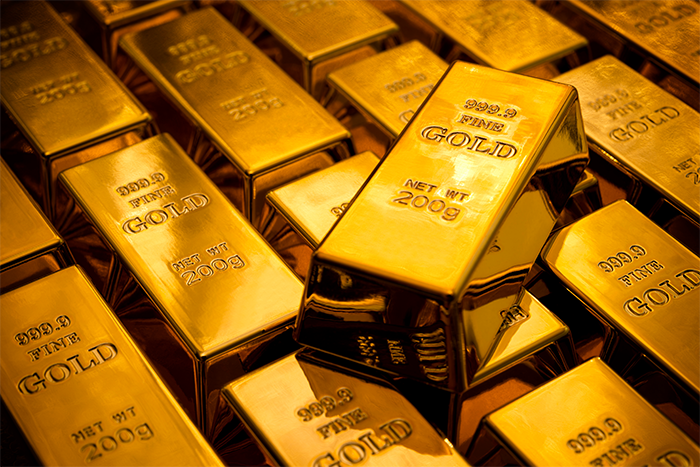 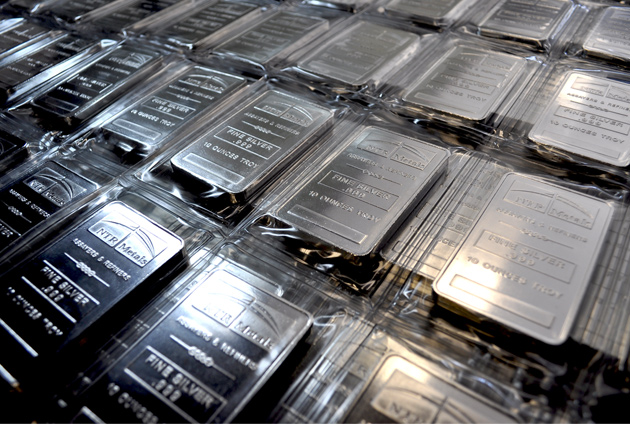 Chumbo
5,4 milhões ton - 2013
Baterias
Pesos Mergulho
Vidro (Radiação)
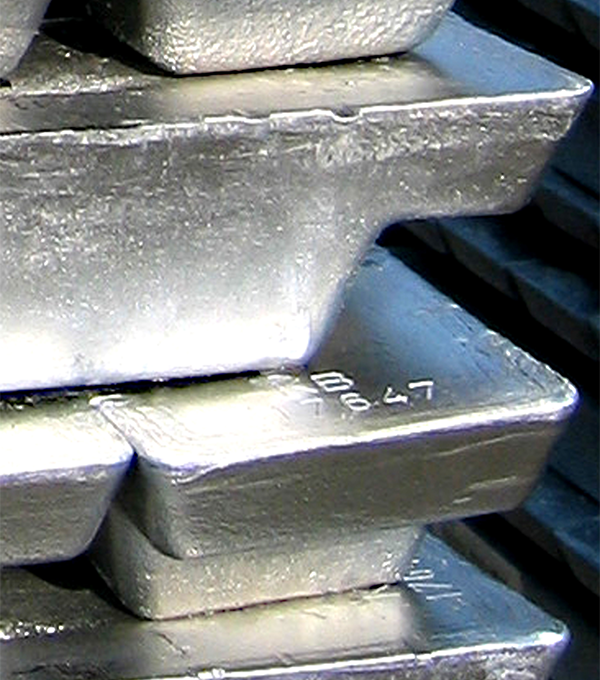 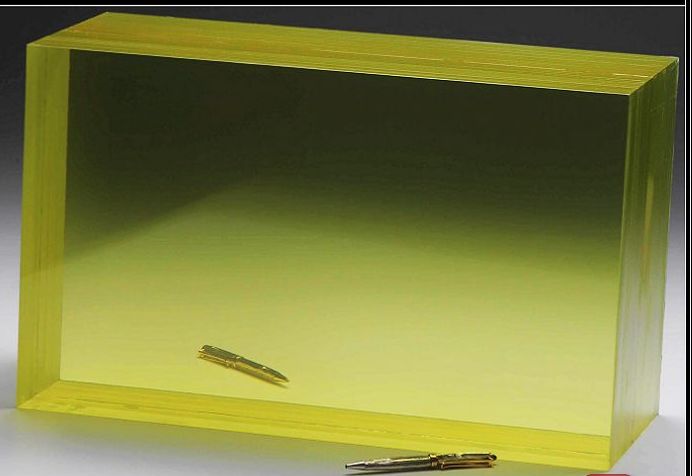 Atmosfera - N2 ,O2 ,...
Por que o céu é azul ?
Atmosfera - N2 ,O2 ,...
Por que o céu é azul ?
Espalhamento da luz Azul - 5,5 x Vermelho
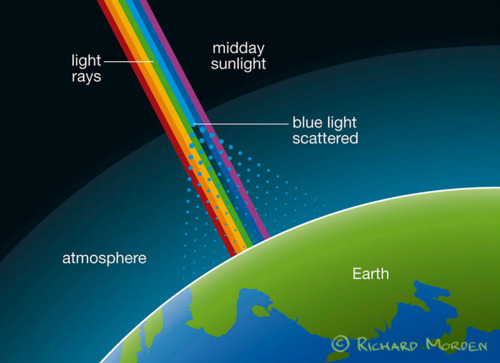 Oxigênio - O2 e O3
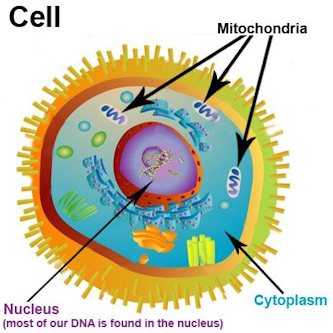 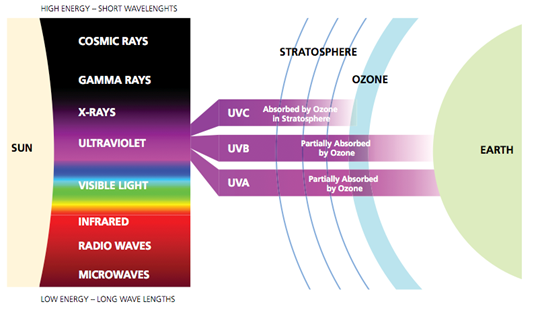 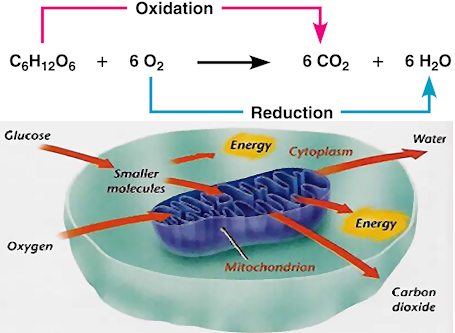 Ferro e Níquel
Campo magnético da Terra - Magnetosfera
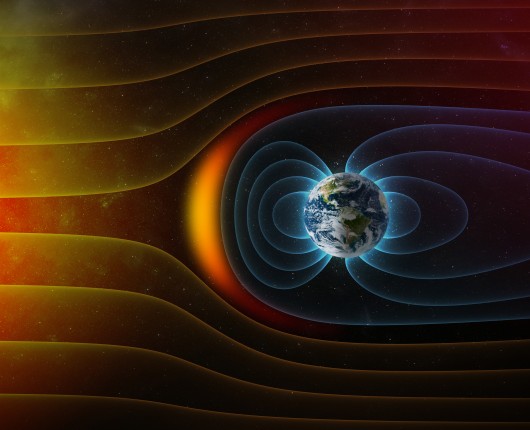 Aurora Boreal
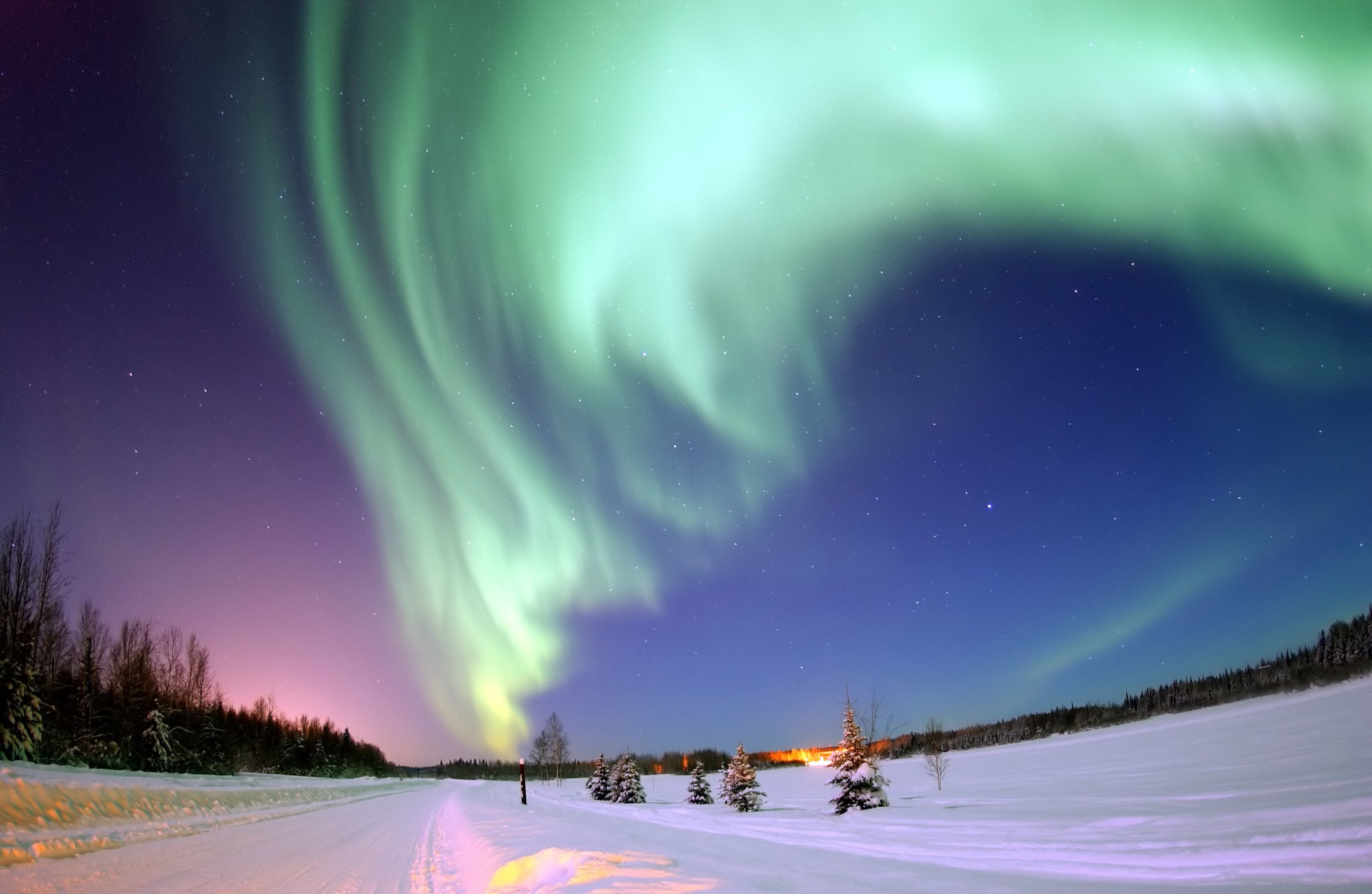 Alasca
Aurora Austral
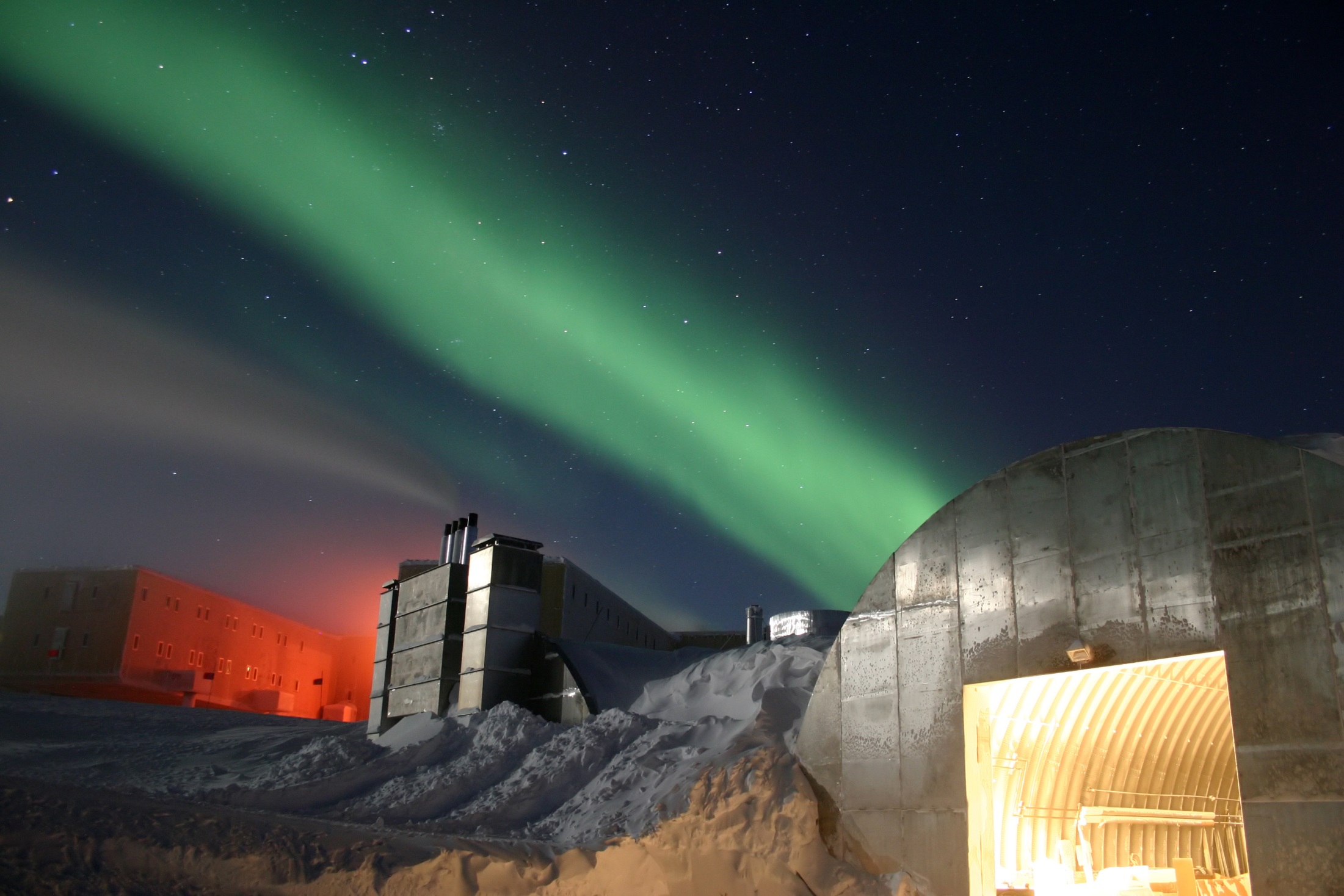 Antártica
Carbono
Carvão, Grafite e Diamante
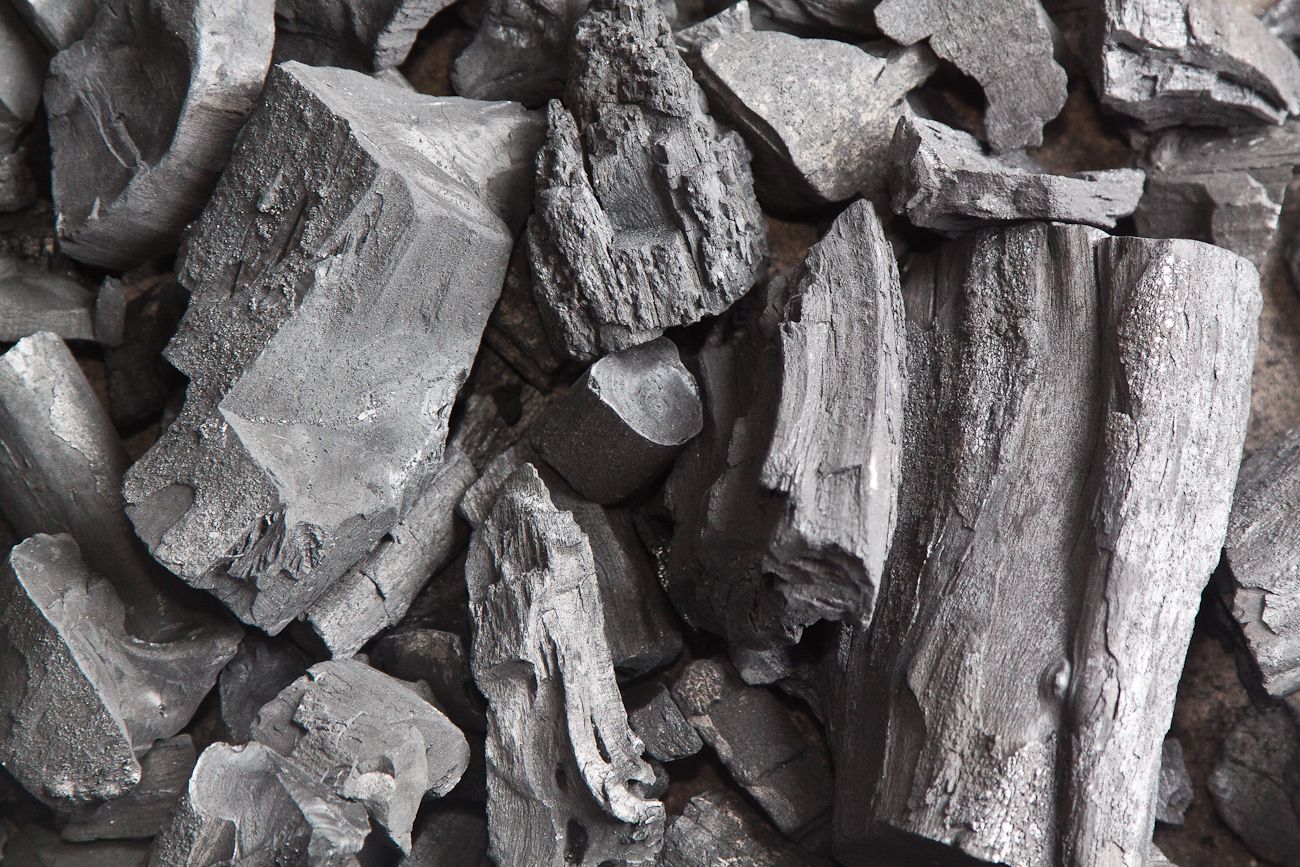 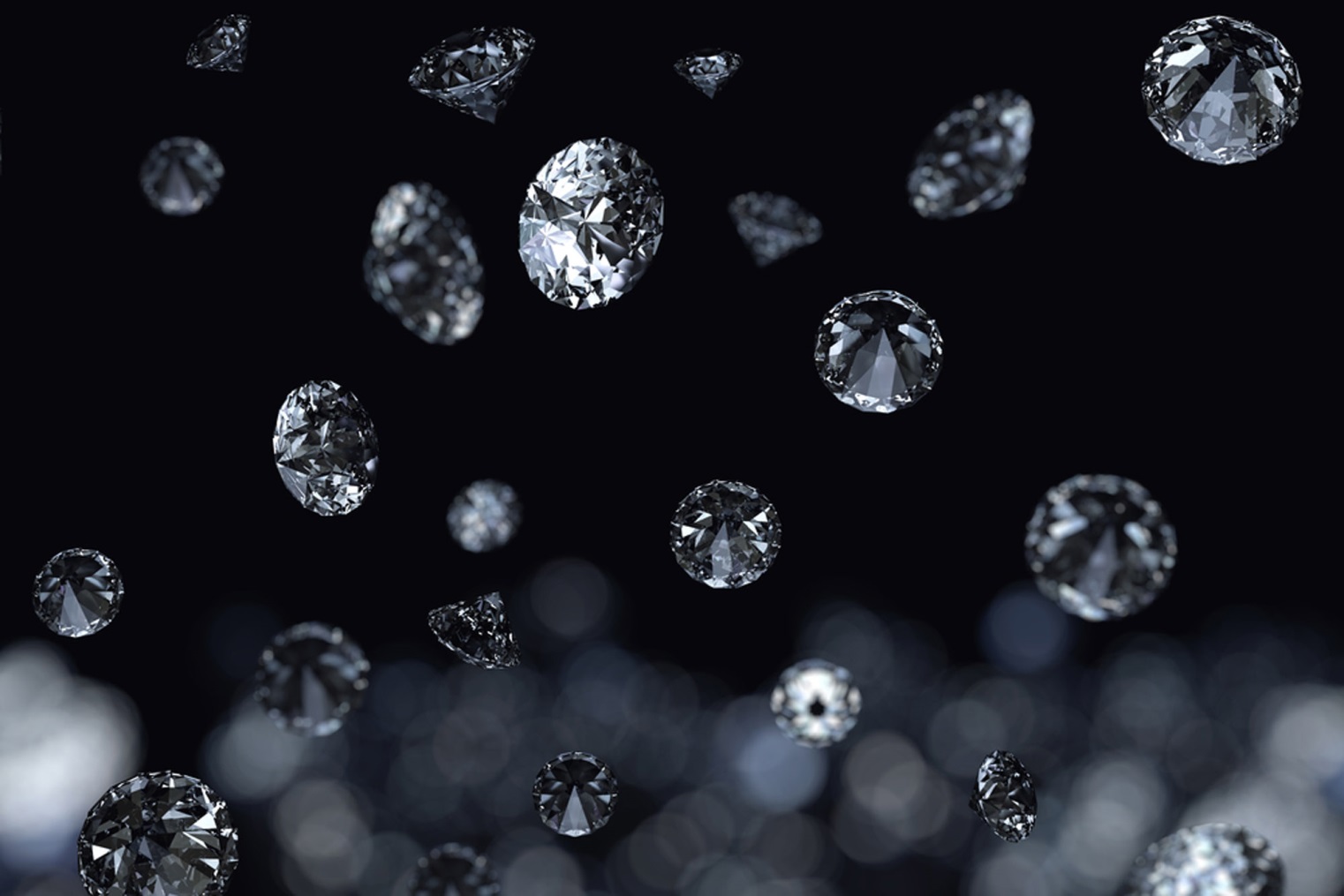 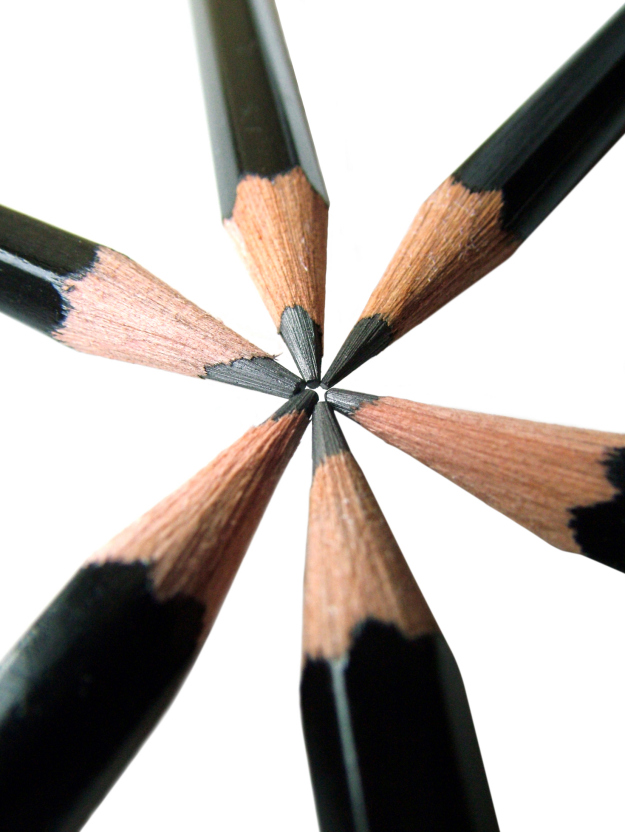 Carbono
Grafeno e Nanotubos
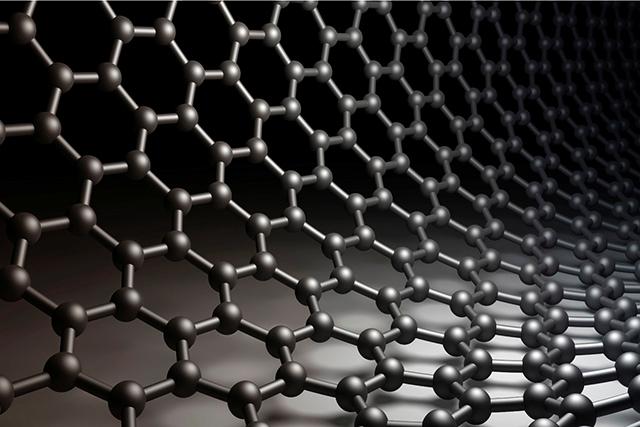 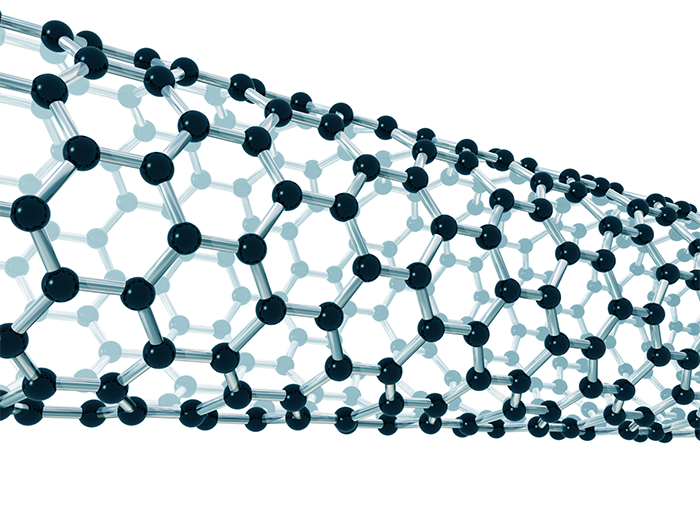 Chuva de Diamantes
Chuva de Diamantes
Metano - Tempestade de Raios - Fuligem
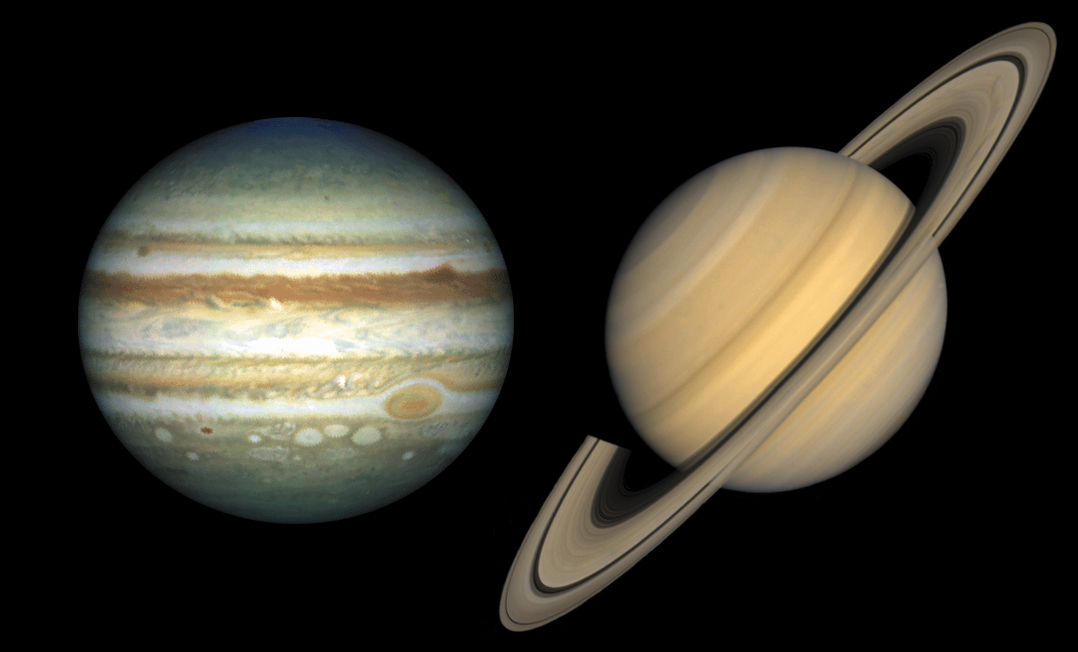 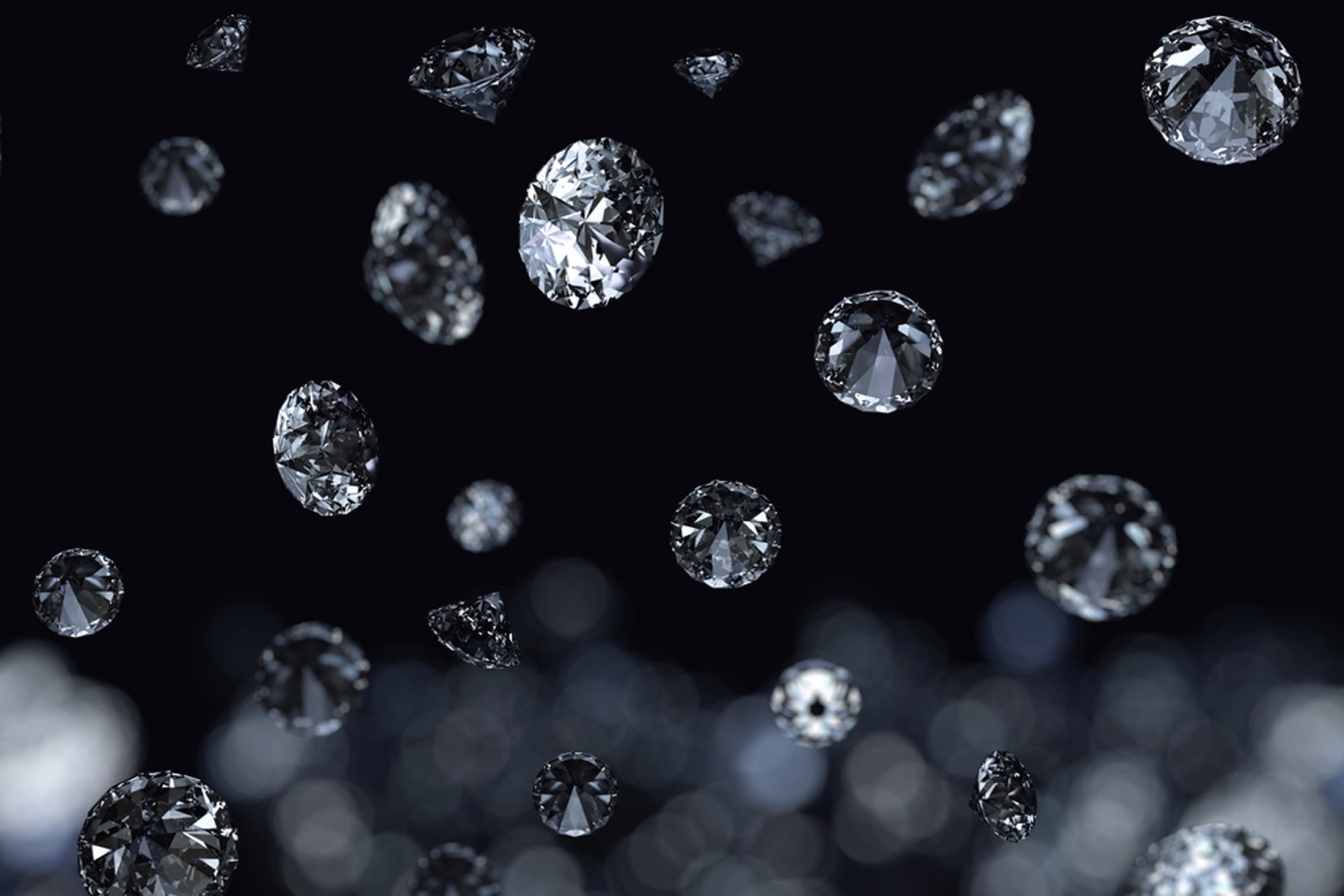 Carbono e Hidrogênio
Polietileno - 76 M tons 2014 - 37 % total plástico




Polipropileno - 56 M tons 2014 - 25 % tot. plást.
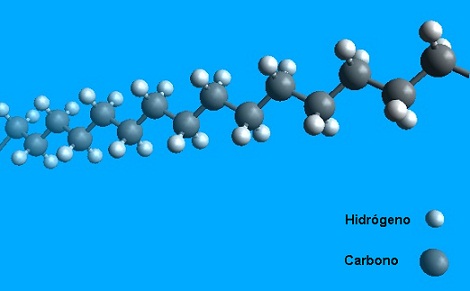 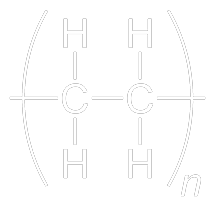 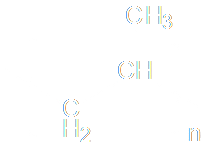 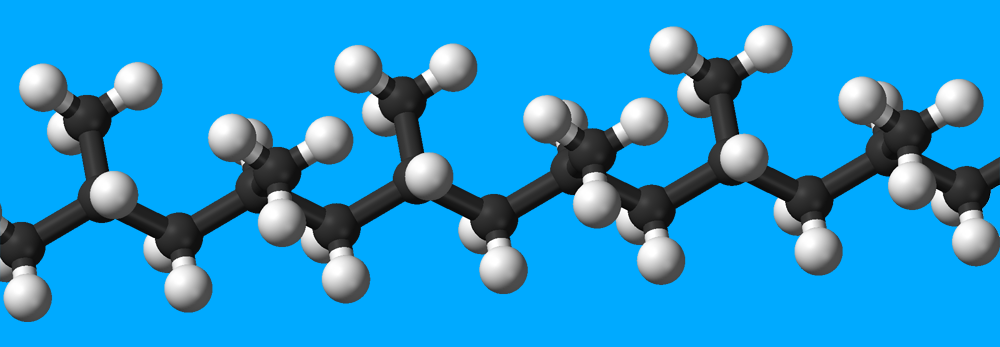 Carbono - Hidrogênio - Cloro
Poli (cloreto de vinila)
PVC - 37 M ton - 2014 - 18% do total plástico
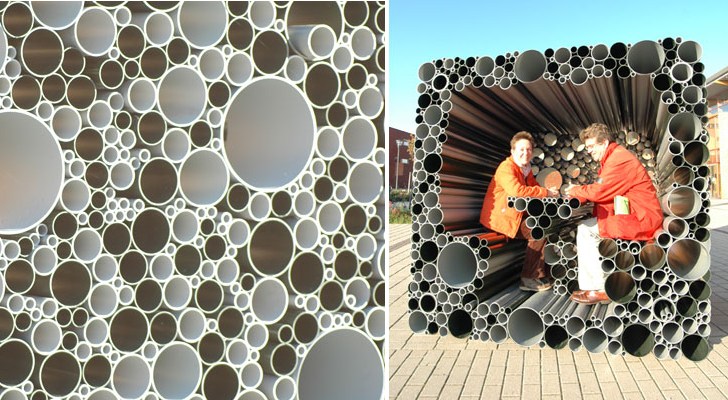 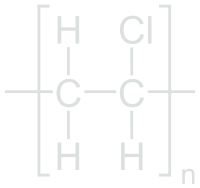 Carbono - Hidrogênio - Nitrogênio
Terpolímero de Acrilonitrila Butadieno Estireno 
ABS - 1,9 milhões ton - 2014 - 4% total plástico
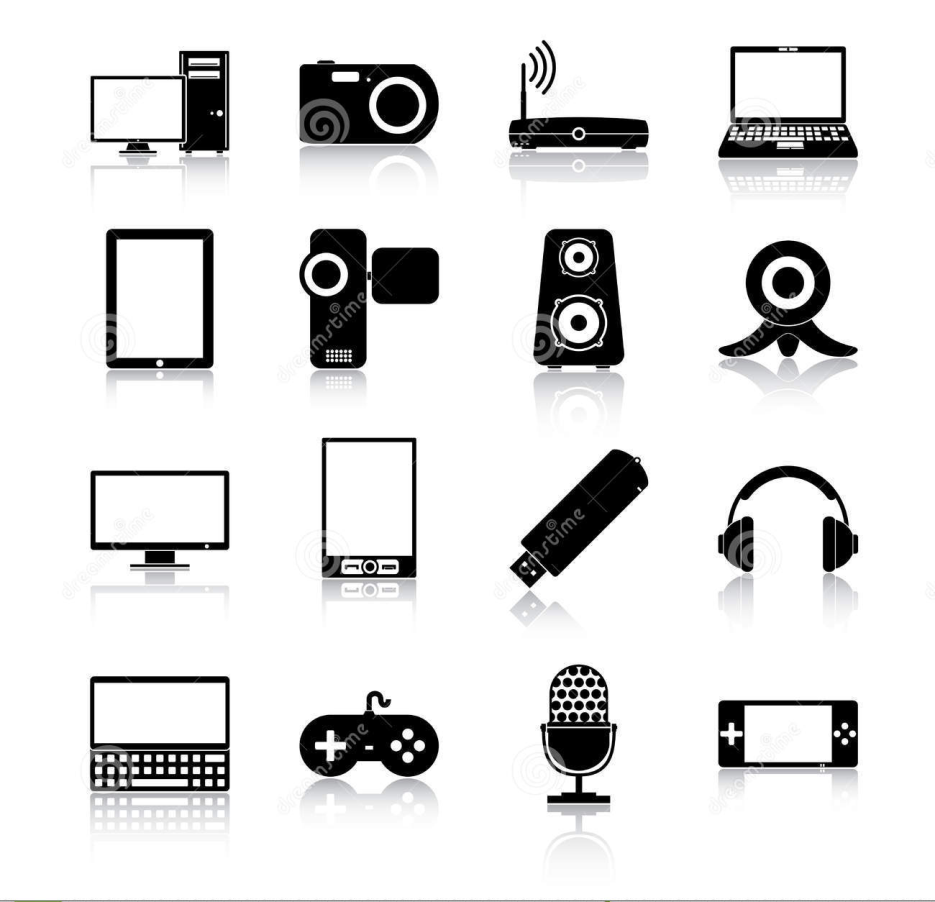 Nuvens Moleculares
Raios cósmicos
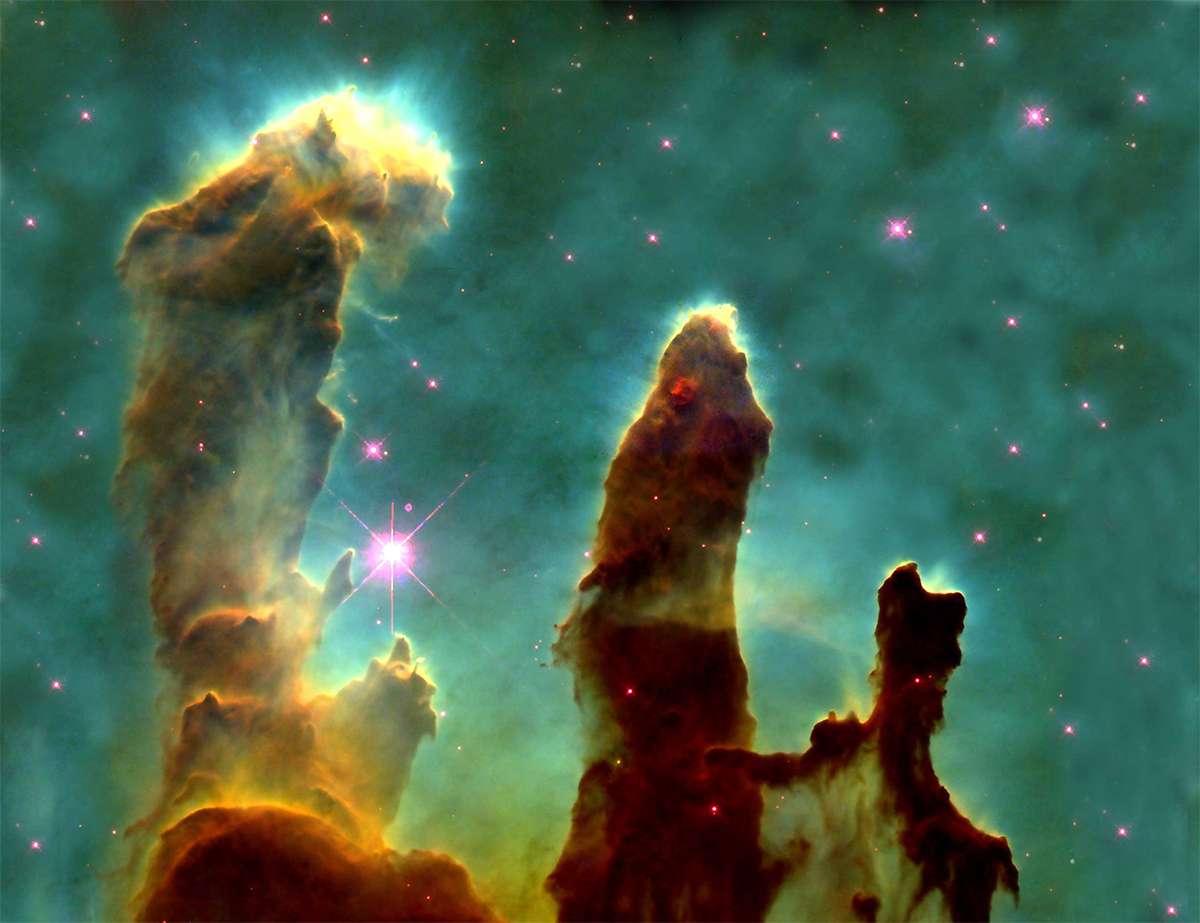 Nuvens Moleculares
Raios cósmicos
Pilares da criação (Nebulosa da Águia)
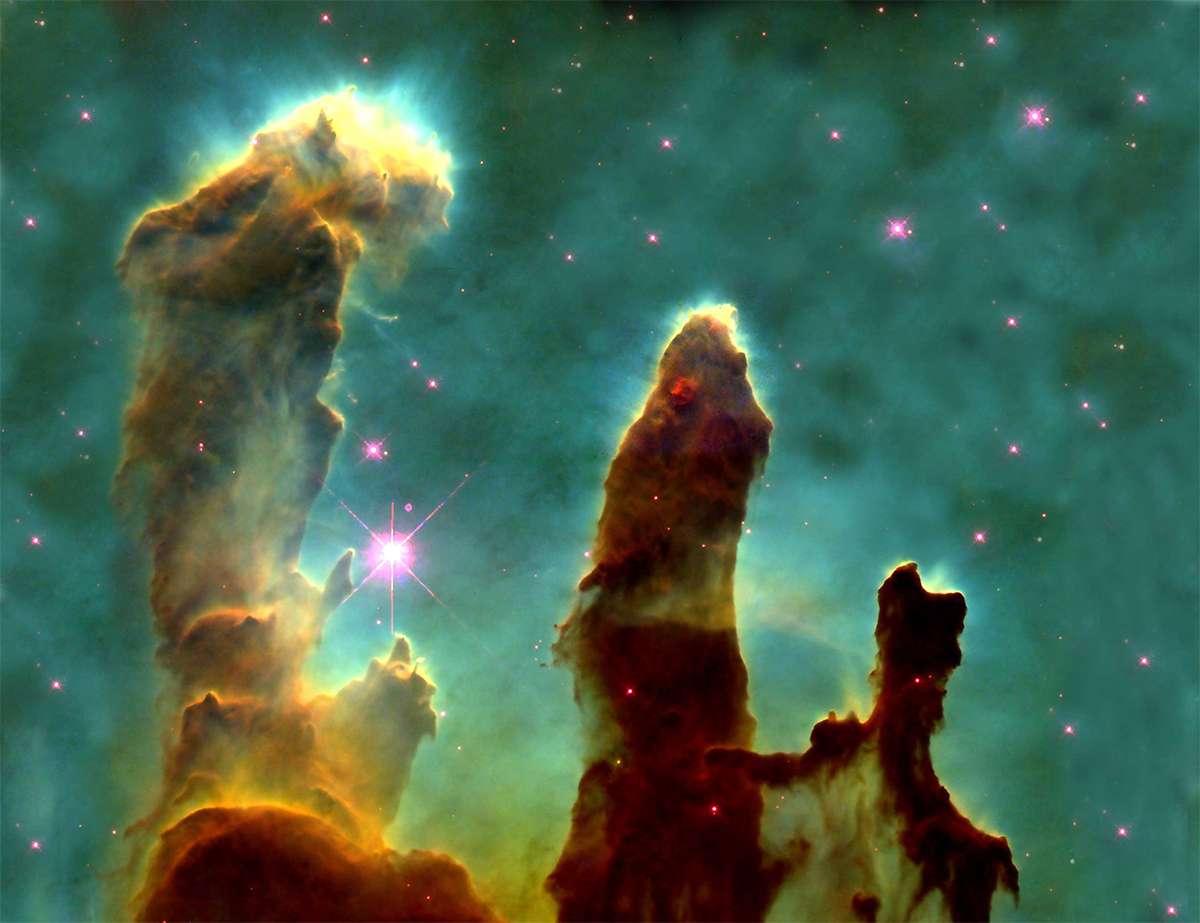 Nuvens Moleculares
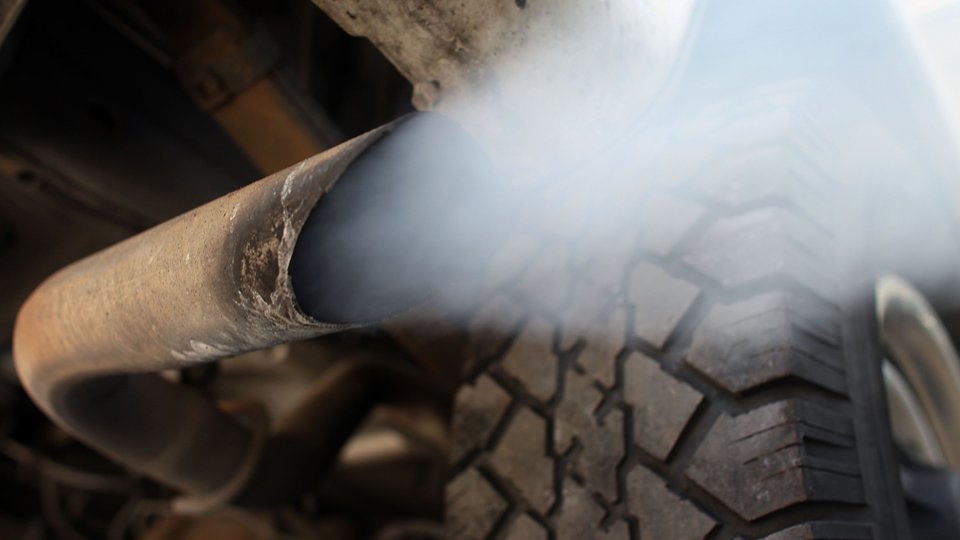 CO e CO2




N2 , O2 , CO2 , H2  e O3  (Atmosfera)
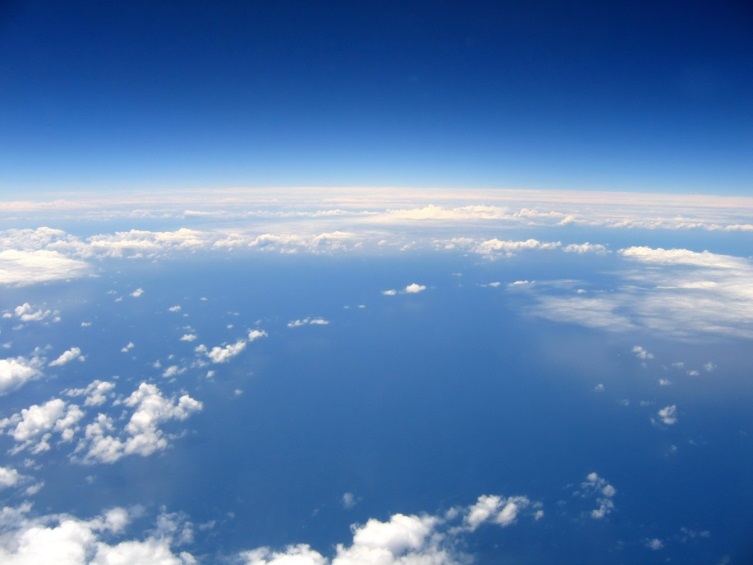 Nuvens Moleculares
NaCl - Sal
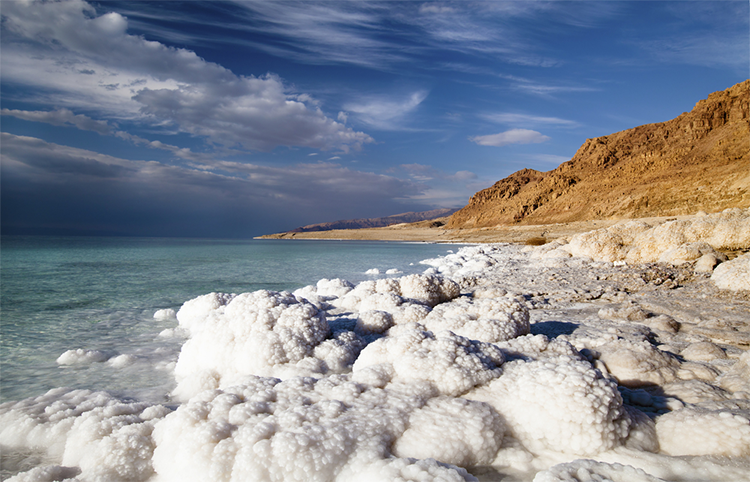 Mar Morto
Nuvens Moleculares
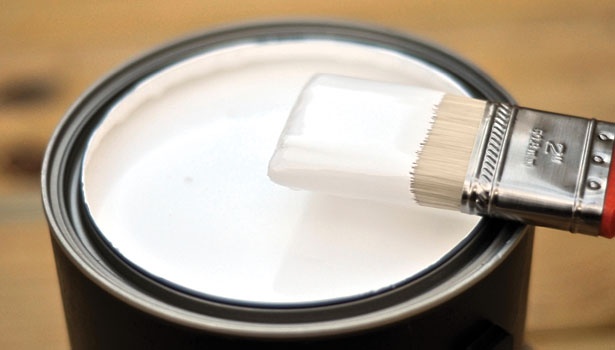 H20 (gelo) - Hyakutake               

                                             Ti02





NH3
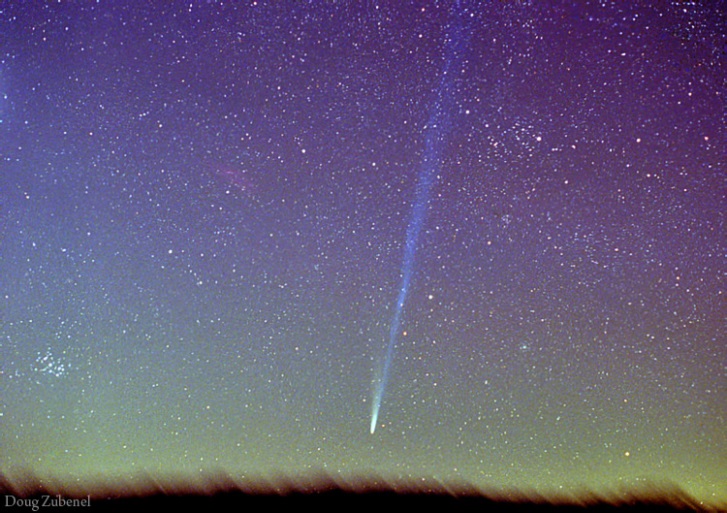 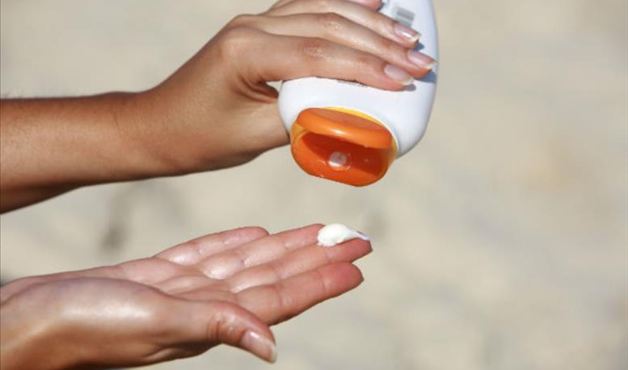 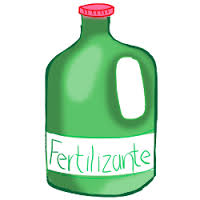 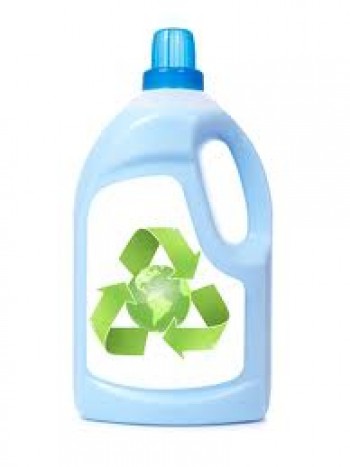 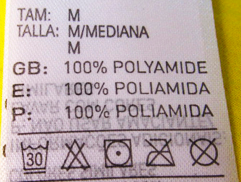 Nuvens Moleculares
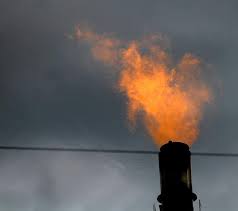 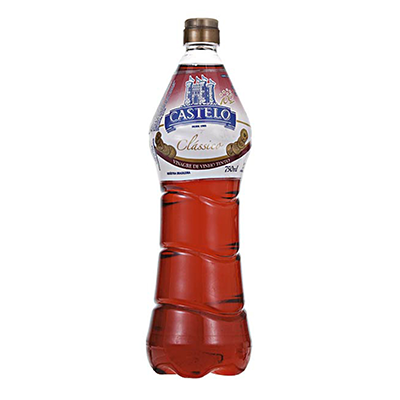 CH4                                CH3COOH



CH3CH2OH                             (CH3)2CO
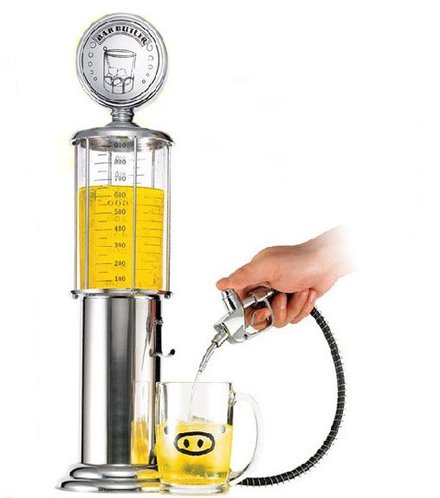 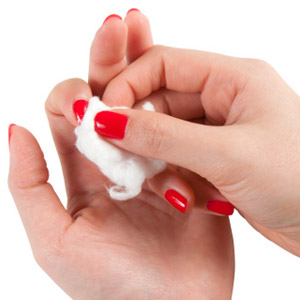 Metano (CH4)
Titã - Lua de Saturno
Metano (CH4)
Titã - Lua de Saturno
- 180  ̊C
Metano líquido - Lagos e Chuvas
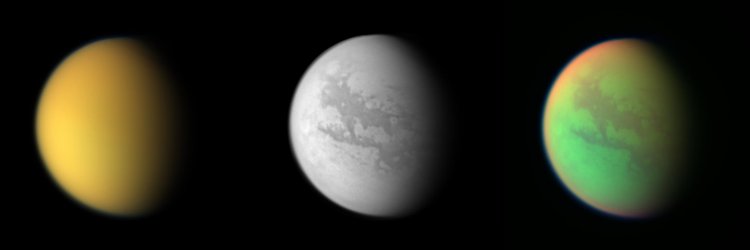 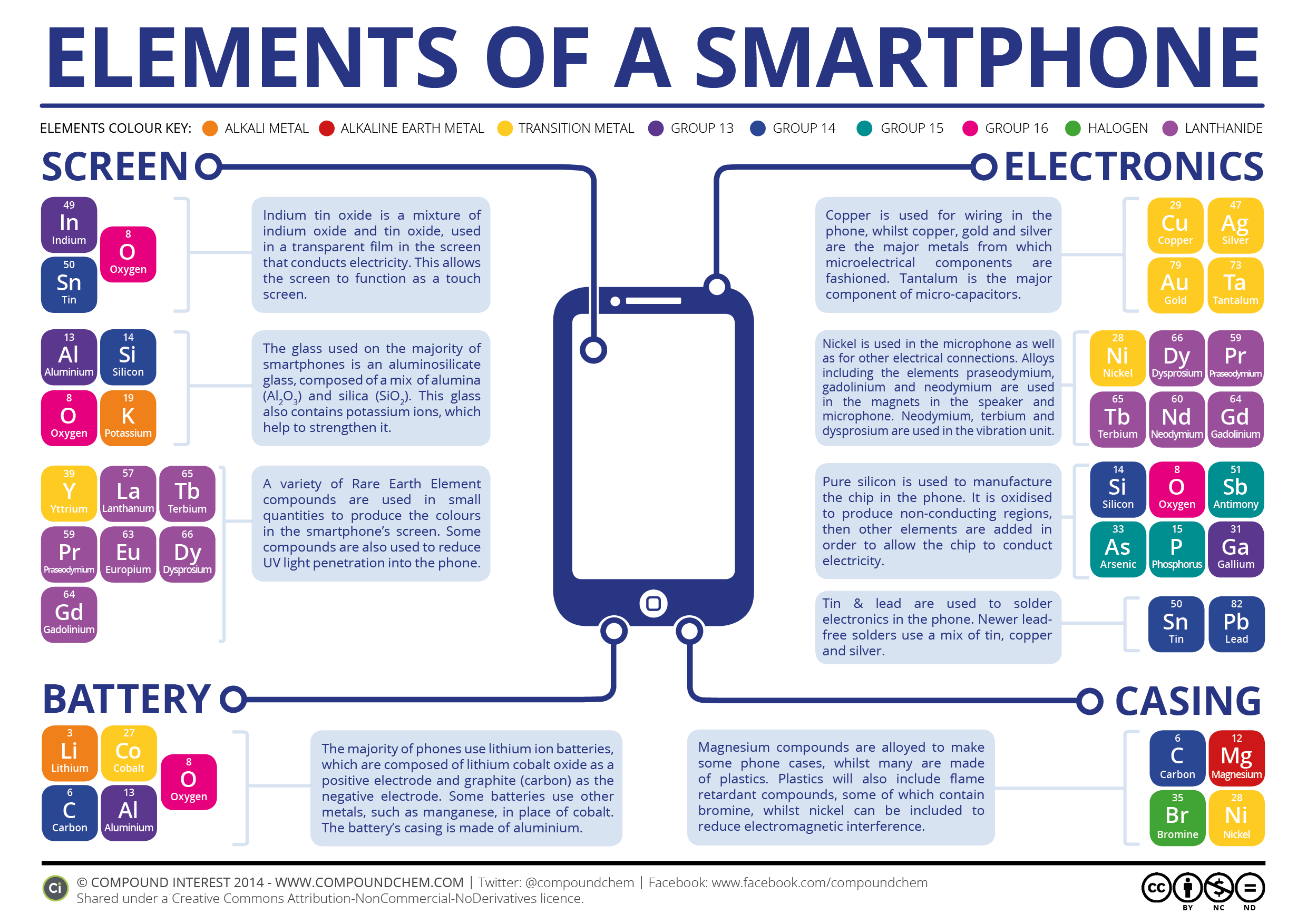 Urânio 238
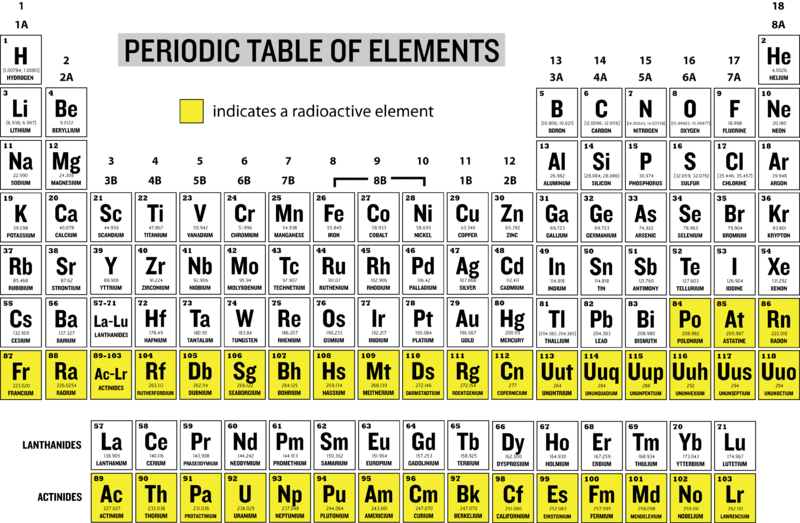 Plutônio - Pu 239 
Usinas Nucleares
Bombas Atômicas
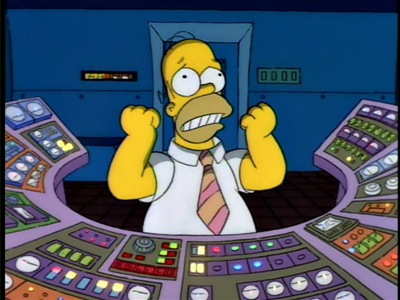 Cálcio - Ossos
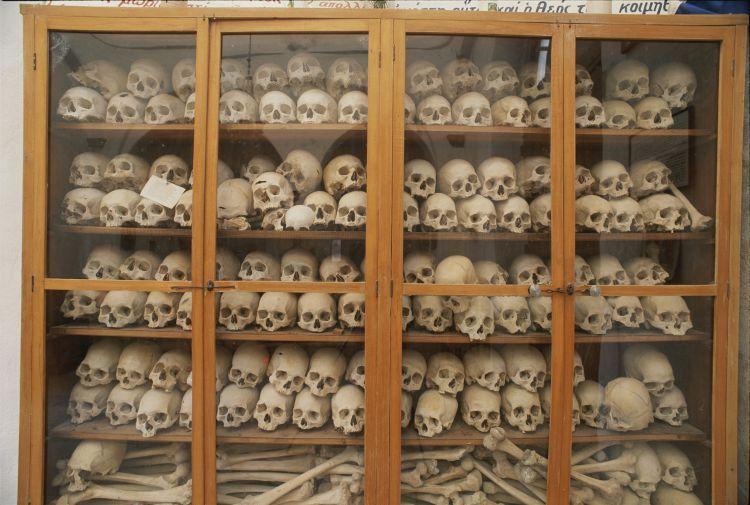 Ferro e Magnésio
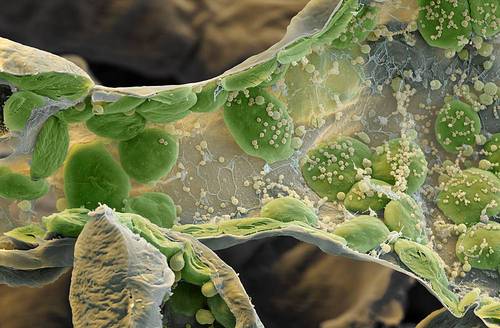 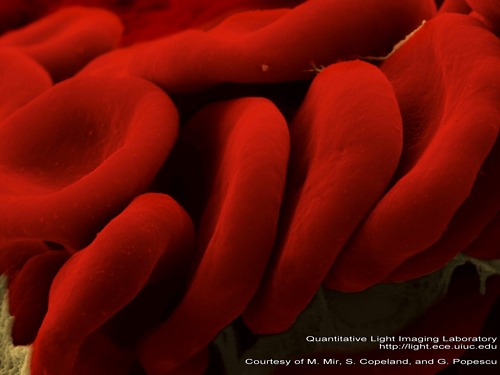 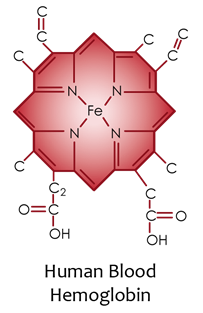 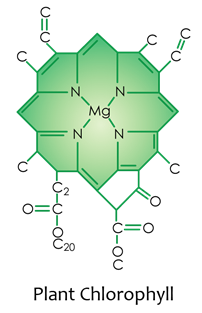 Elementos da vida
96% da massa corporal do ser humano
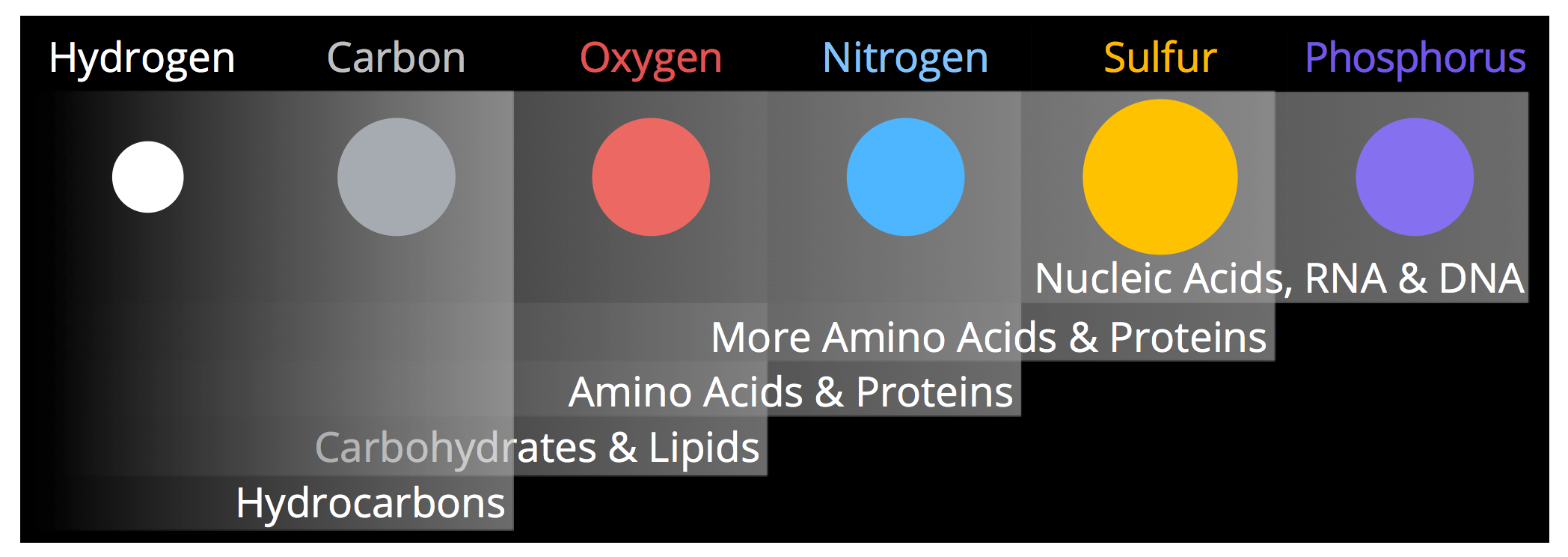 DNA
Ácidos nucleicos - sequência de nucleotídeos
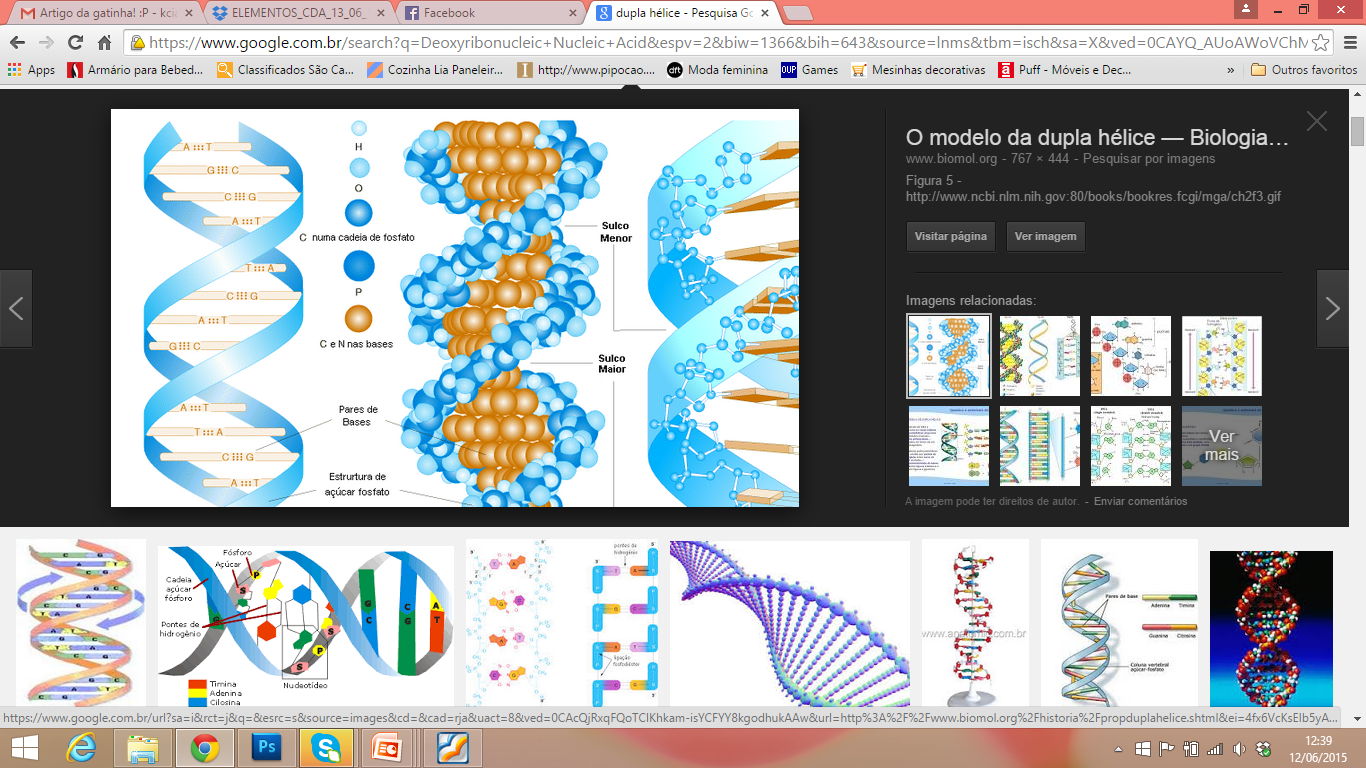 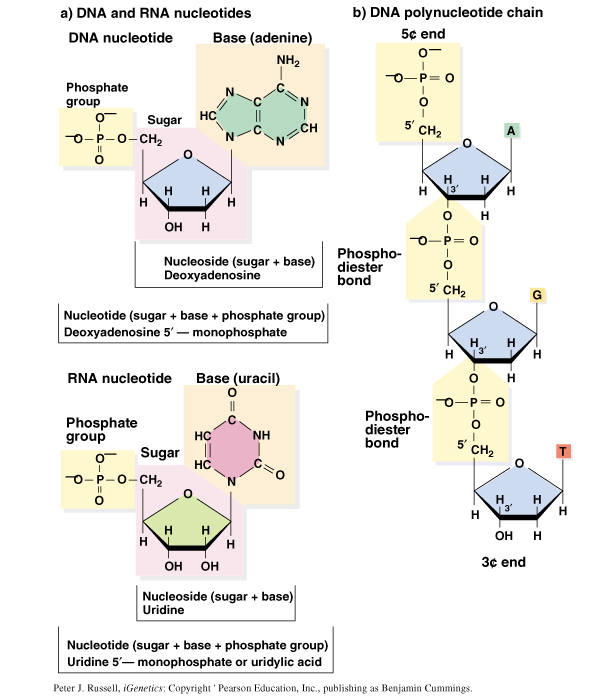 DNA
Bases nitrogenadas : C, T, U, A e G
Código genético de todos os seres vivos
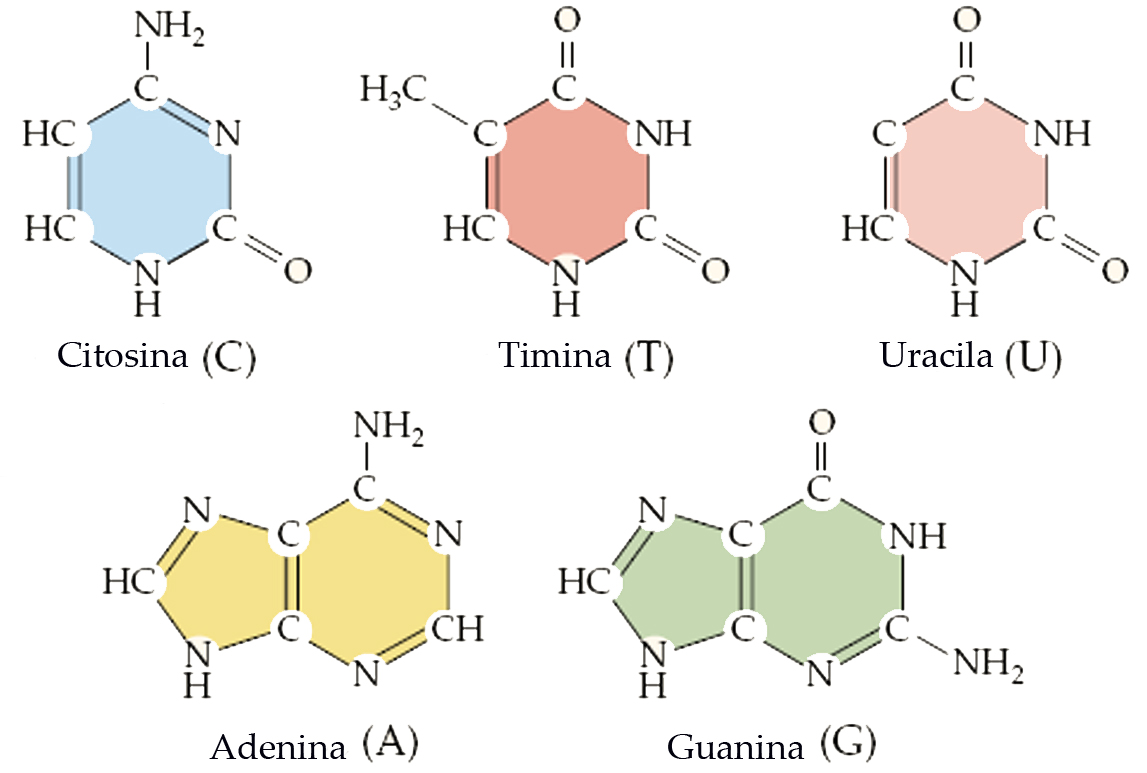 Corpo Humano (% em Massa)
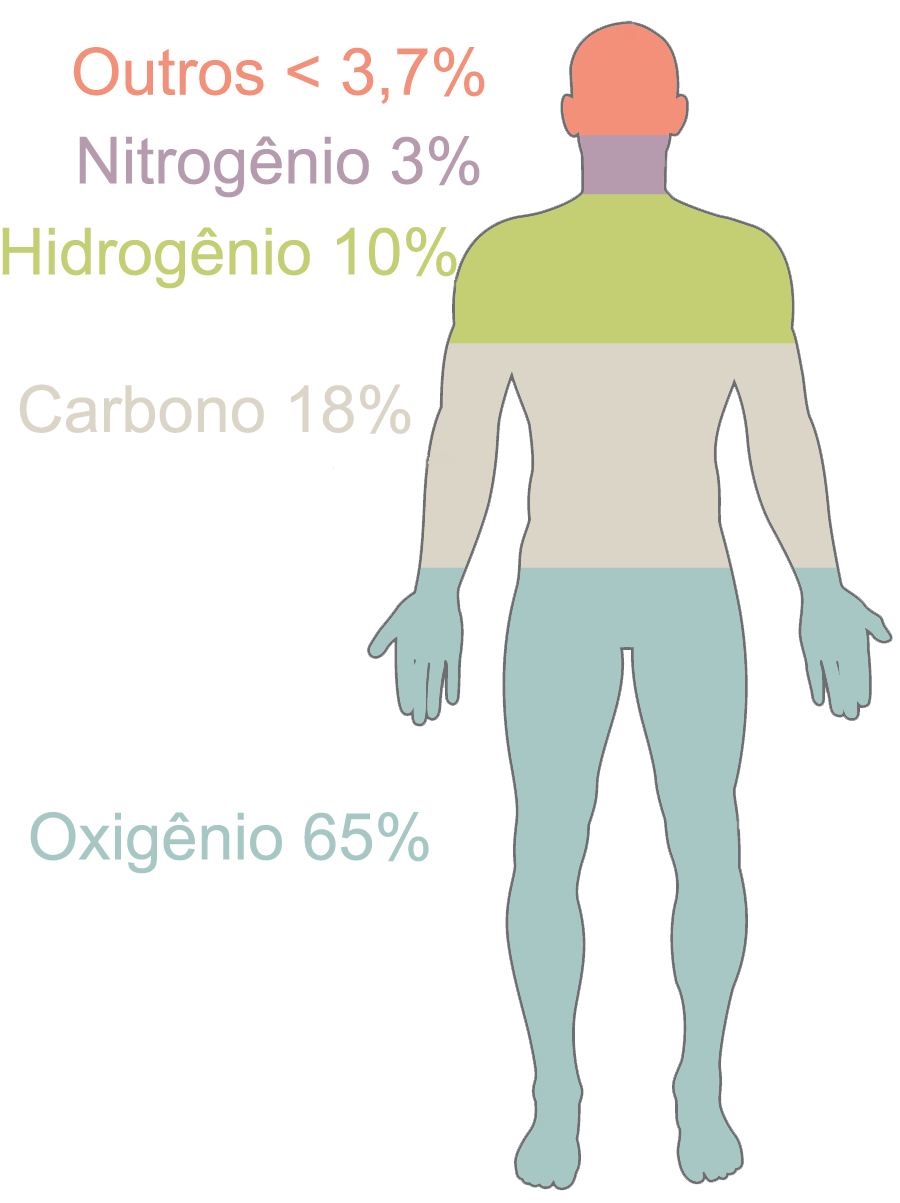 Corpo Humano (% em Massa)
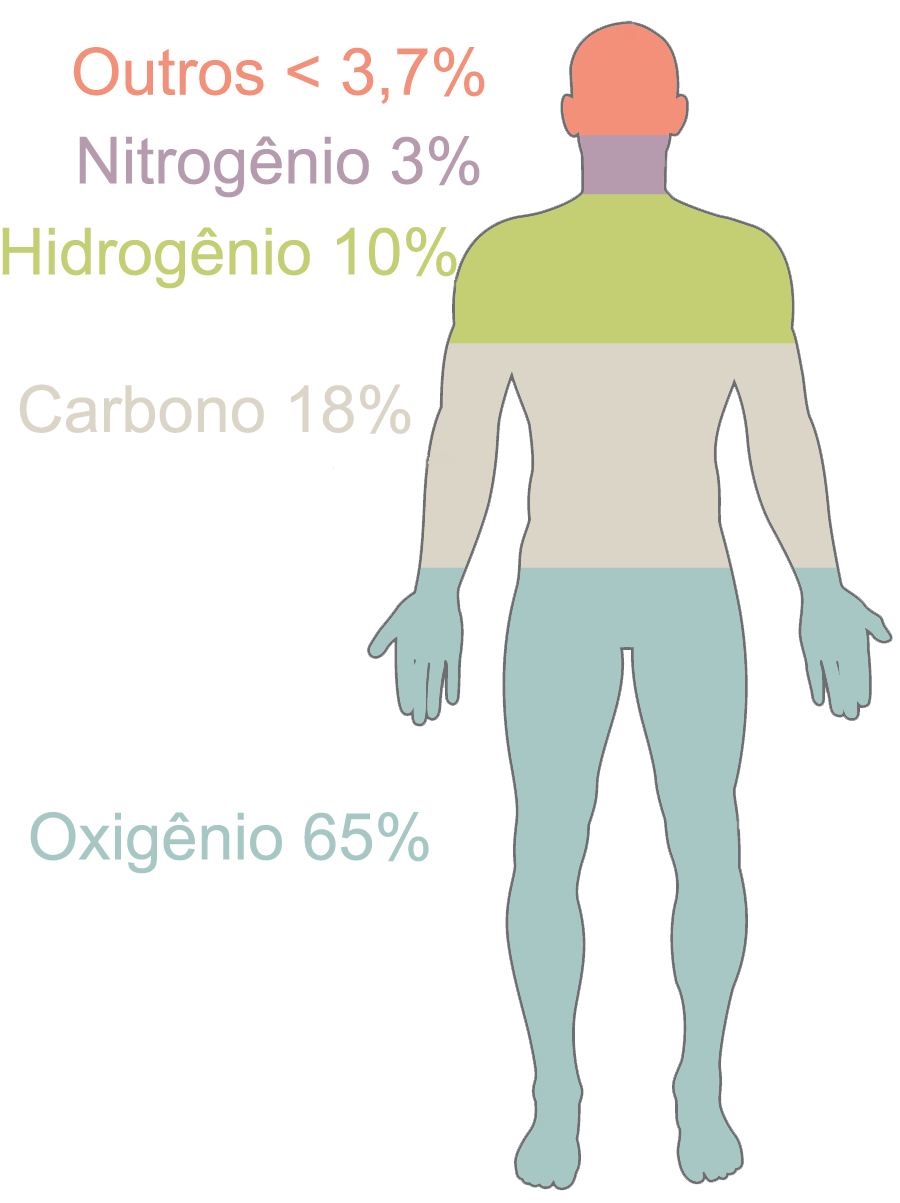 Carl Sagan
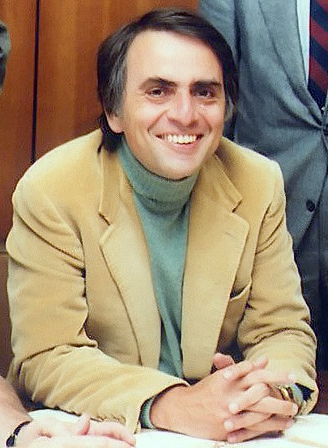 Obrigado!danielsousa05@gmail.com